Native ferns
[Speaker Notes: Adiantum pedatum]
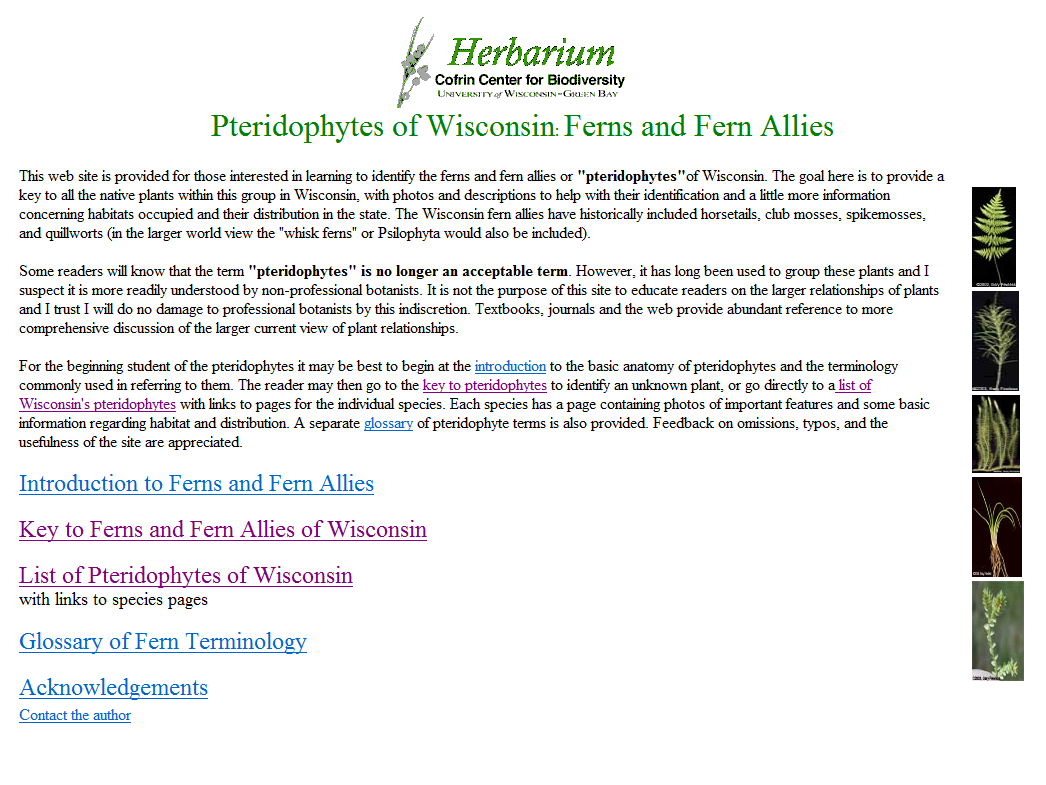 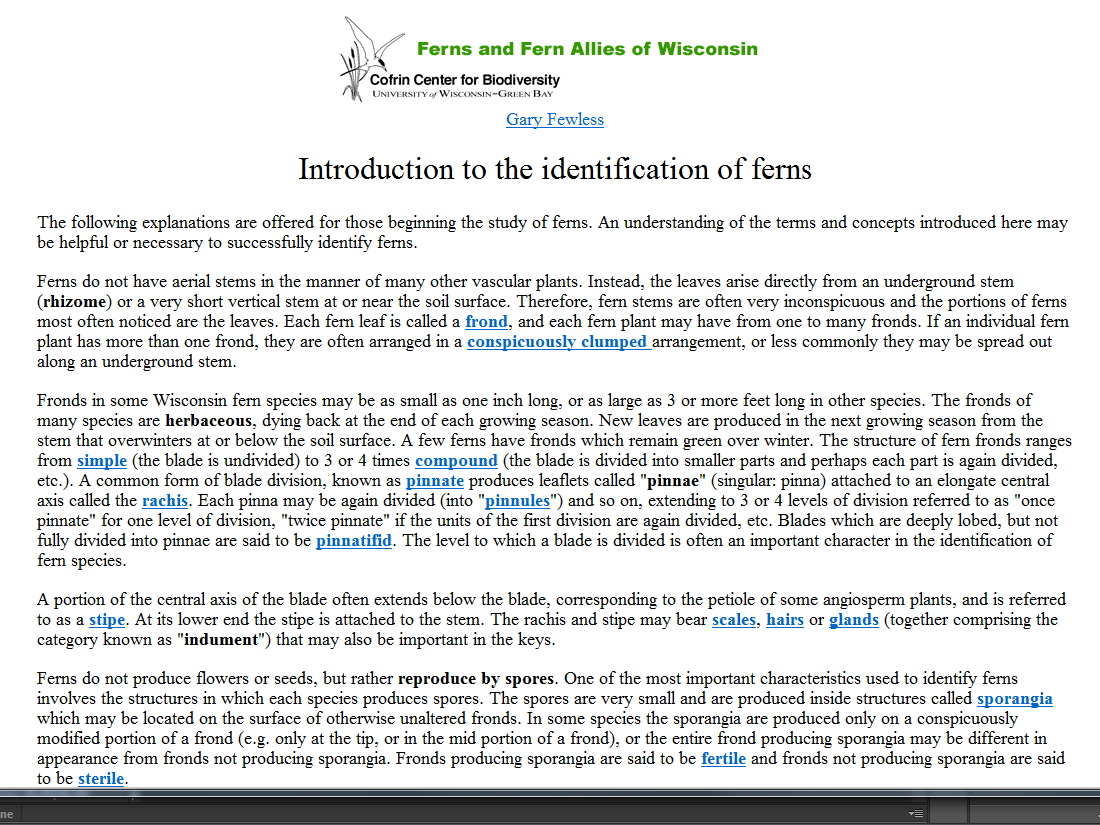 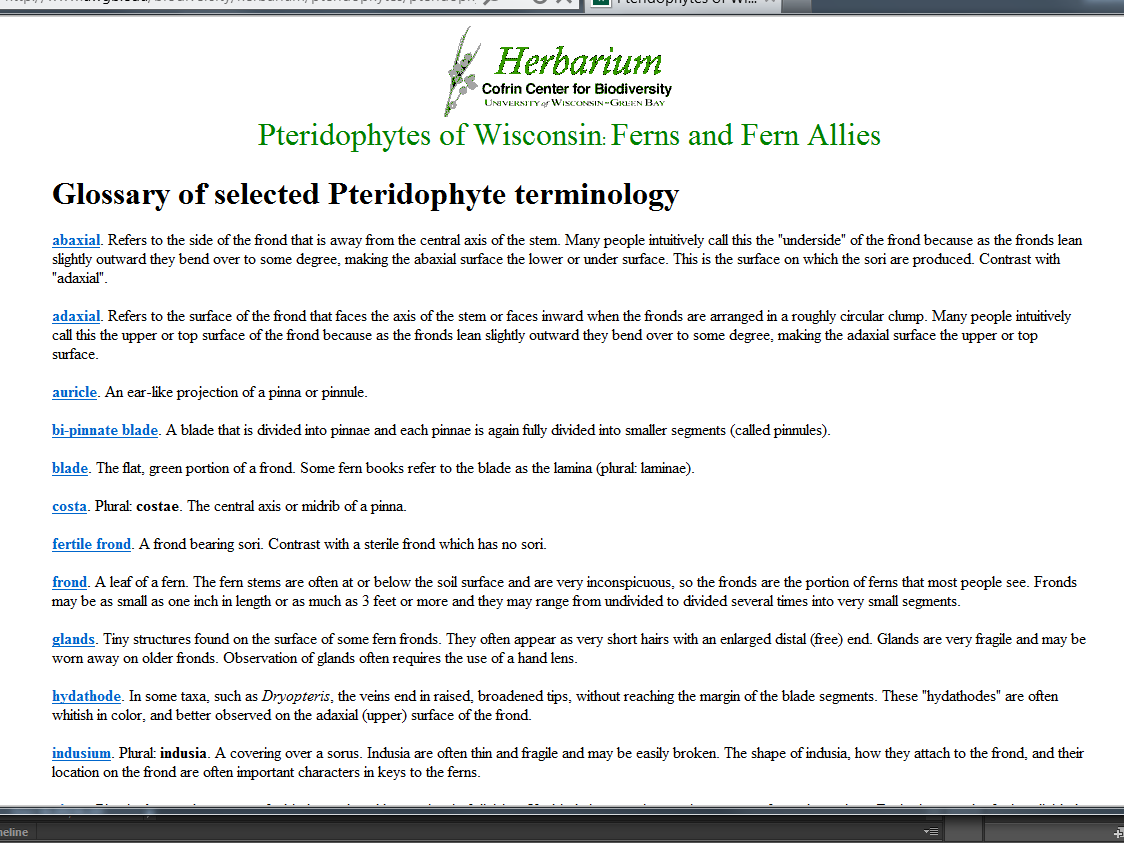 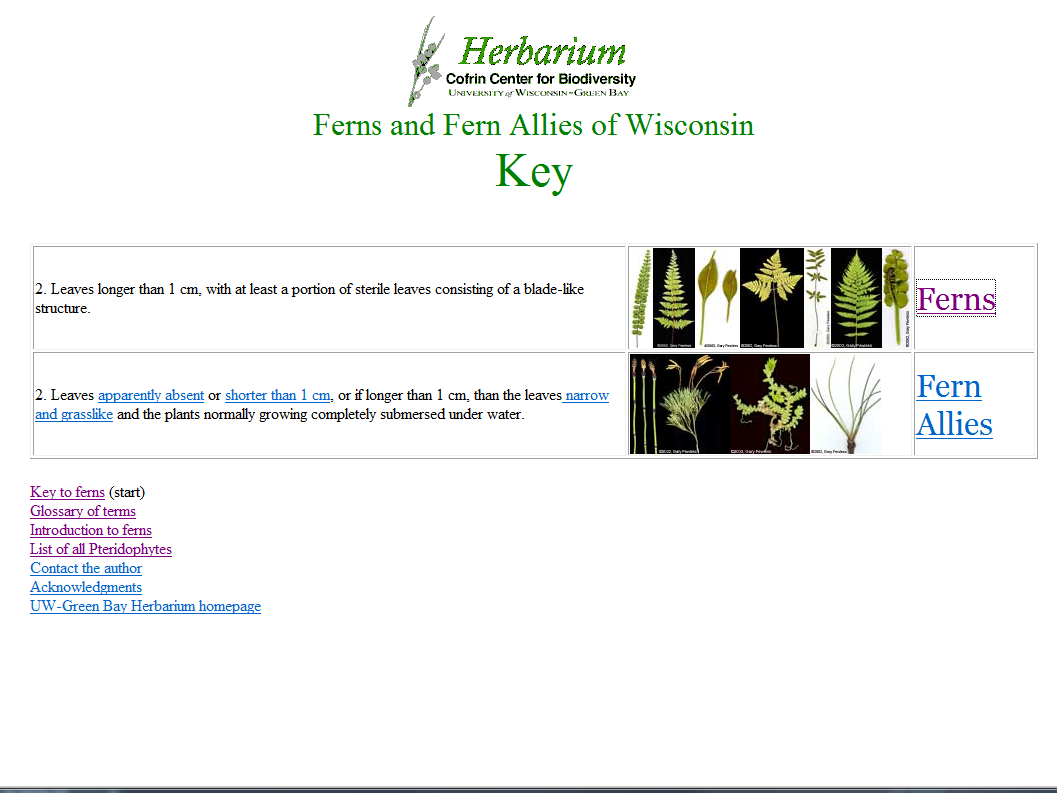 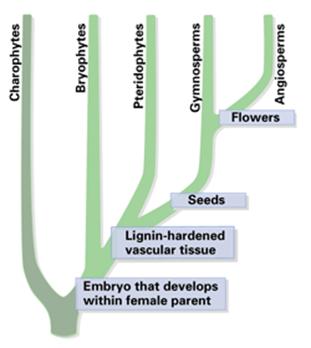 Plant Diversity Worldwide
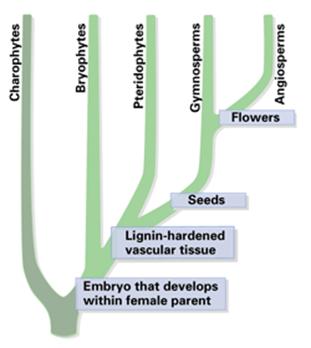 Wisconsin pteridophyte summary
67 ferns (of which about 30 are common)
14 club mosses
  9 horsetails
  3 spikemoss
  2 quillworts
95 total
[Speaker Notes: Many of our species of ferns are of this type with a short, vertical stem at ground level.  A few such as Onoclea and Polypodium spread horizontally via rhizome]
[Speaker Notes: growth form and two years of leaves, Dryopteris marginalis]
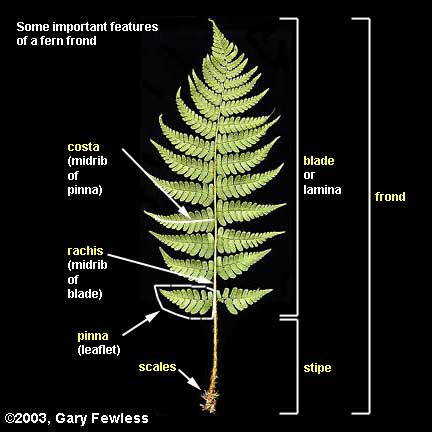 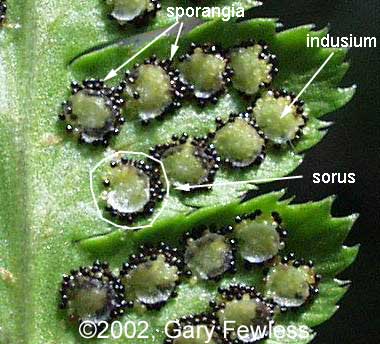 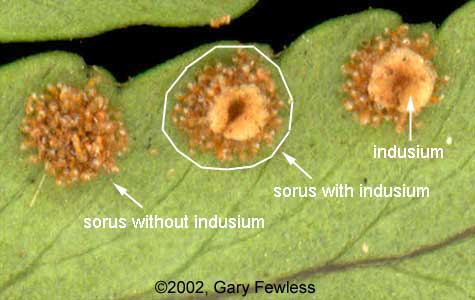 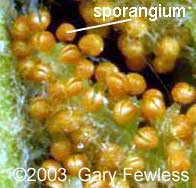 [Speaker Notes: Basic fern anatomy]
Basic structural types of ferns
typical- spores on underside of leaf
spores on visibly different leaflets or branches of leaf  
spores on separate leaf—i.e there are two types of leaves, fertile with spores and sterile without spores
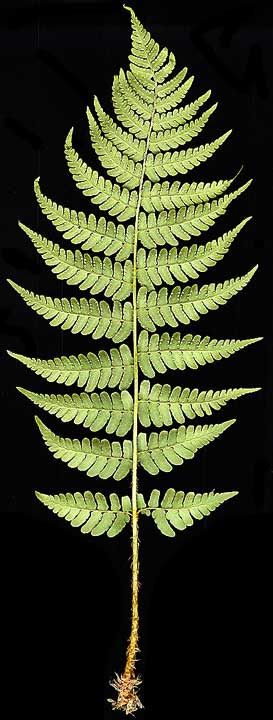 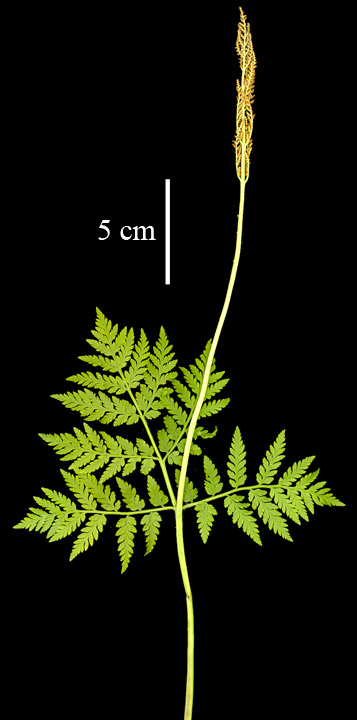 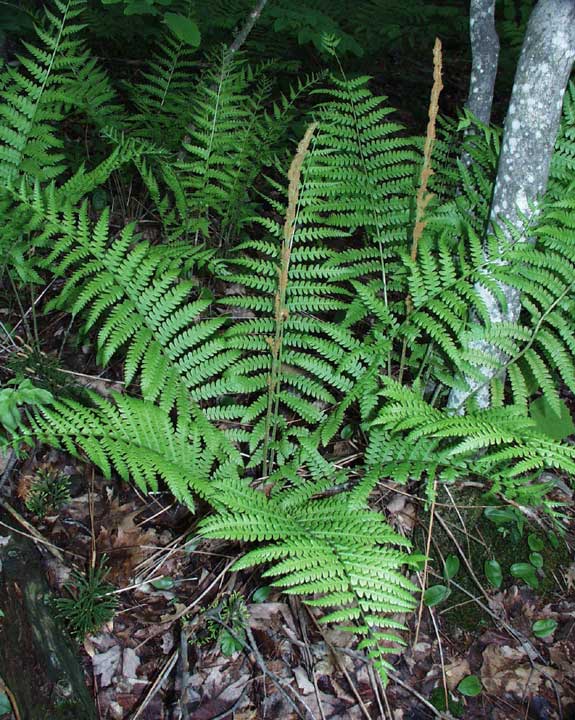 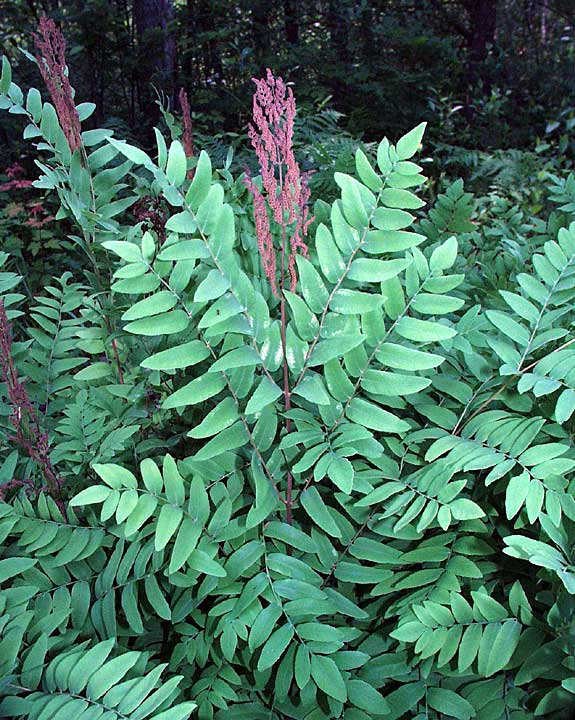 [Speaker Notes: three basic structural types]
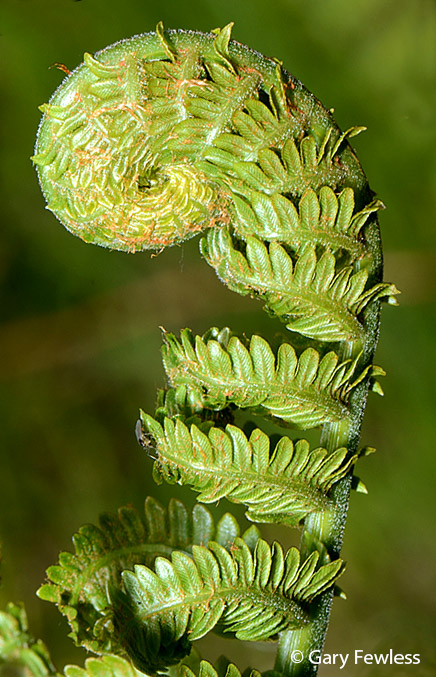 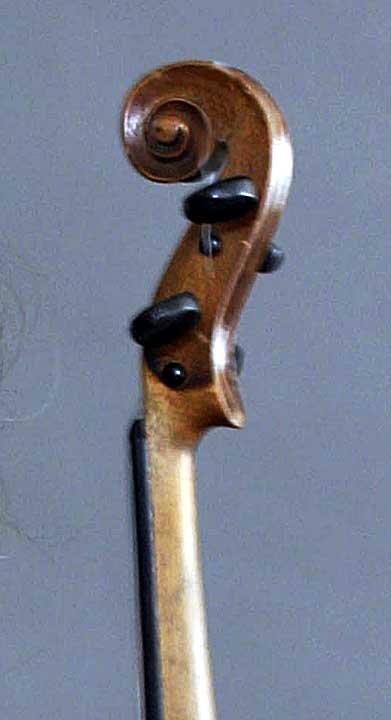 [Speaker Notes: fiddlehead]
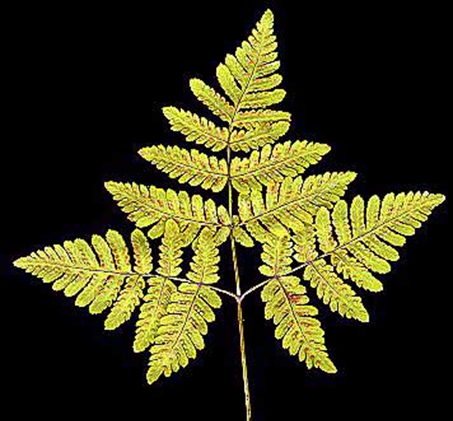 Typical
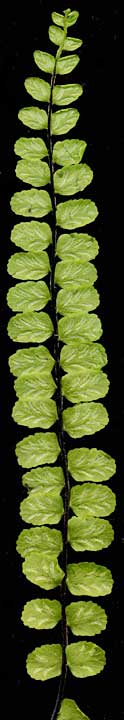 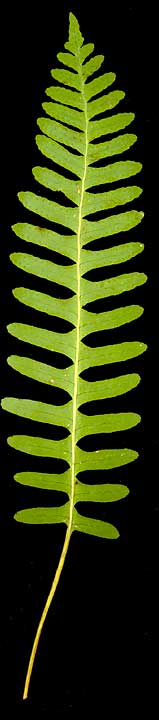 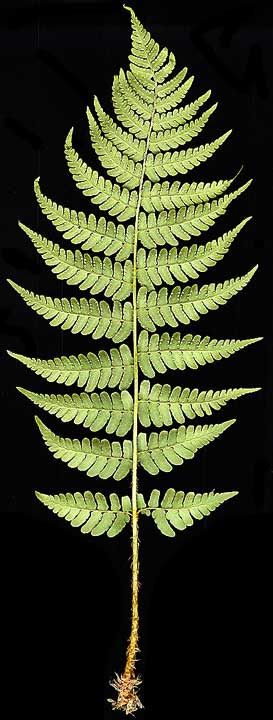 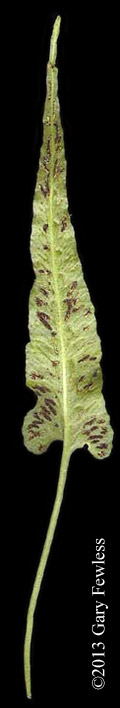 [Speaker Notes: Various styles of “typical” leaves with spores on undersides of leaf. Gymnocarpium dryopteris, Cystopteris bulbifera, Asplenium trichomanes, Polypodium virginianum, Asplenium rhizophyllum]
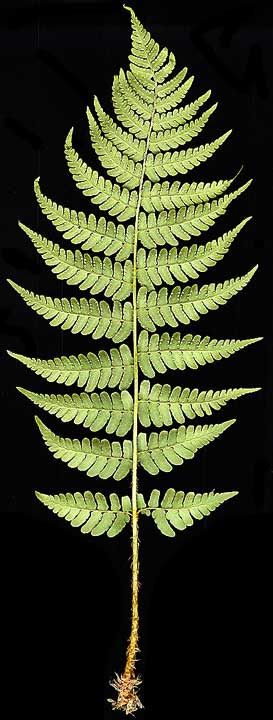 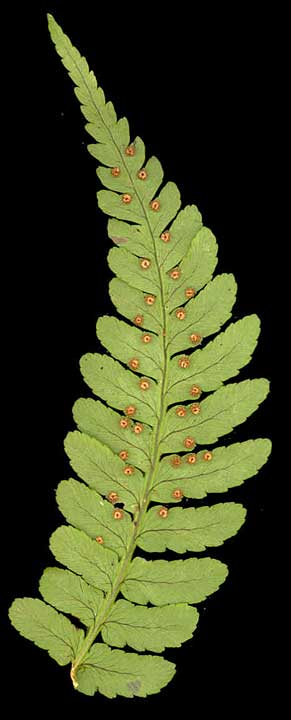 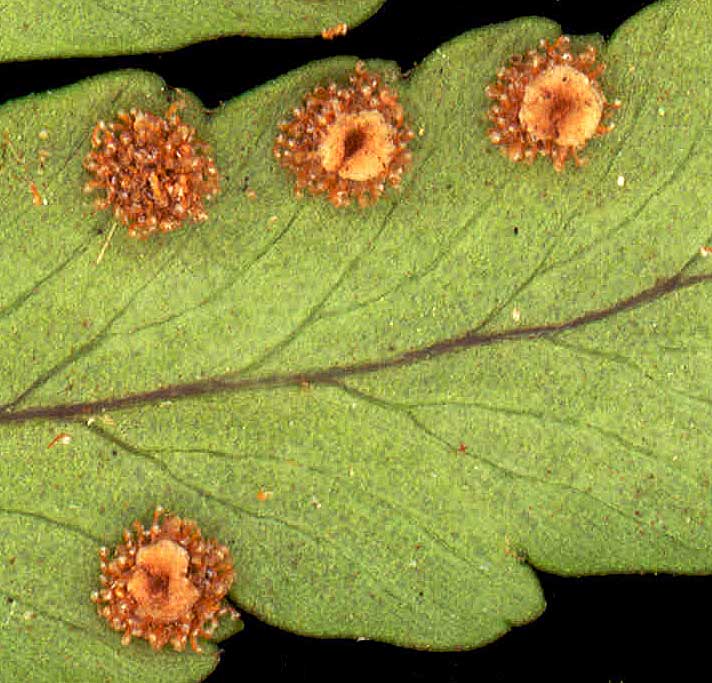 [Speaker Notes: Dryopteris marginalis. Typical style with spores on underside of leaf]
Spores on a separate part of a leaf
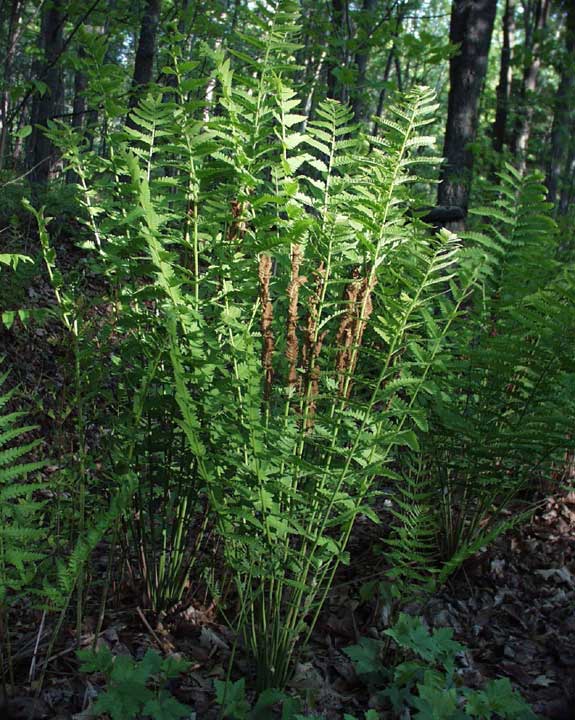 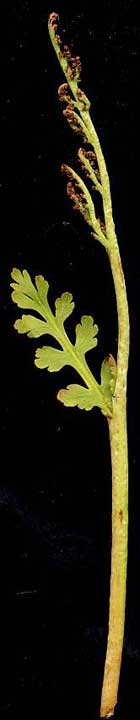 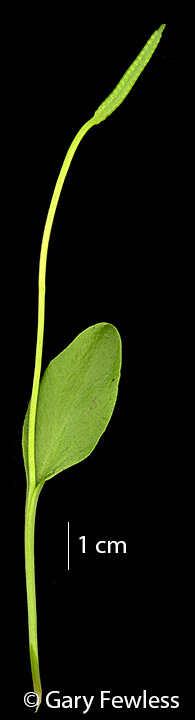 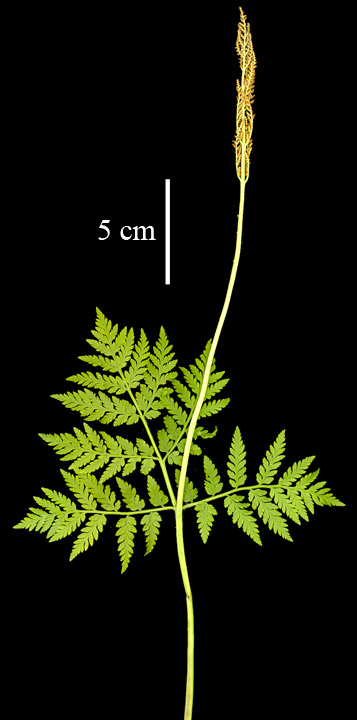 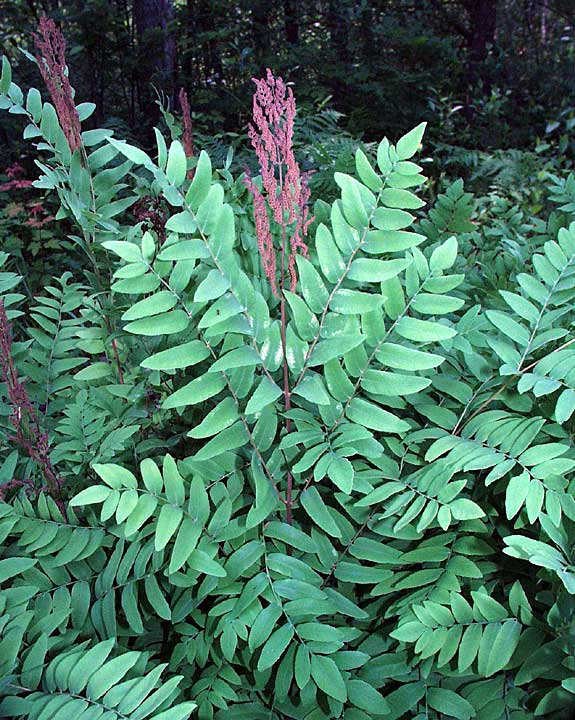 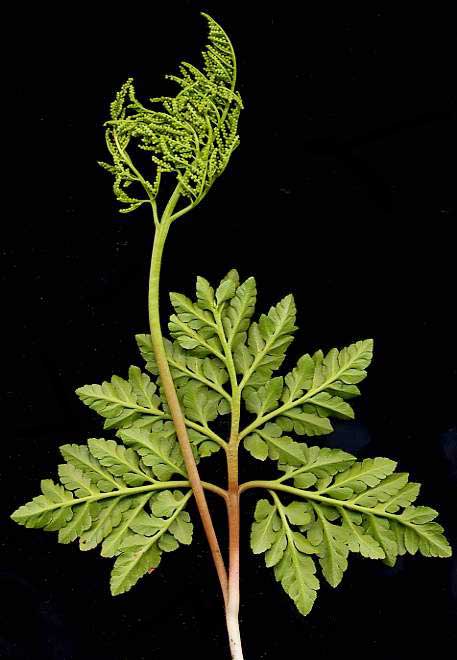 [Speaker Notes: Ophioglossum pussilum and Botrychium virginianum, multifidum, matricariifolium, minganense, mormo and campestre]
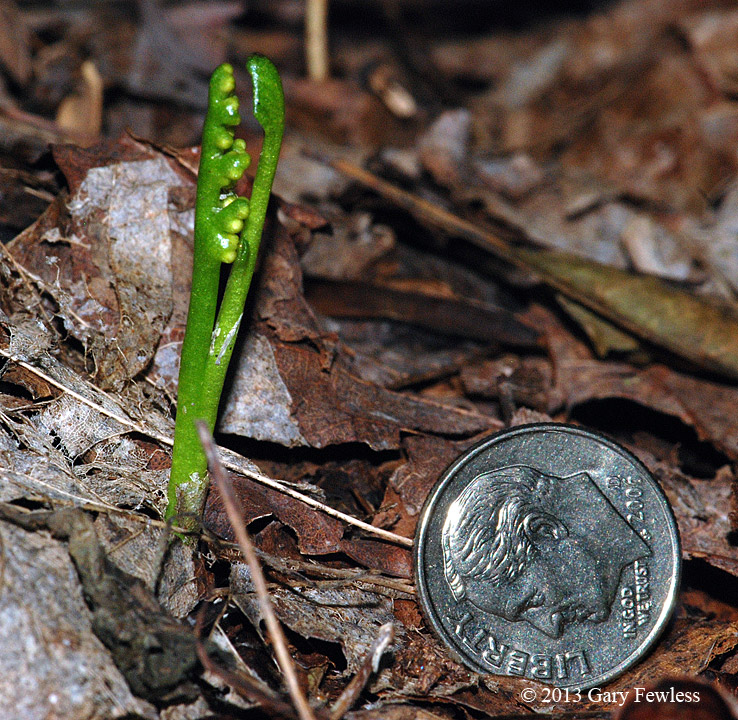 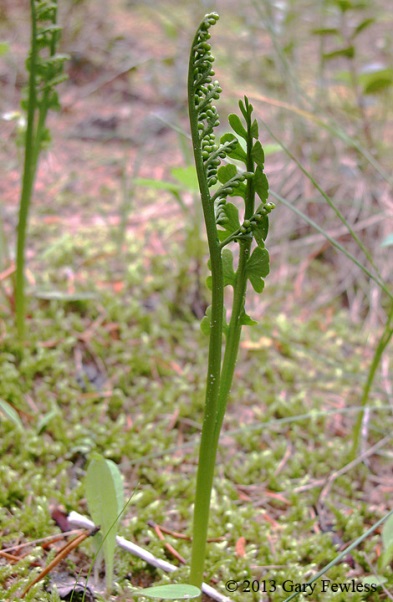 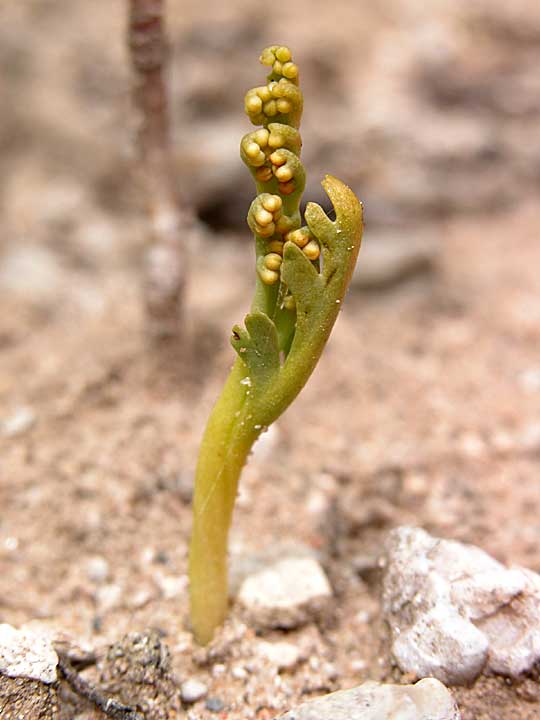 [Speaker Notes: Botrychium mormo, minganense, campestre]
separate spore-bearing leaf
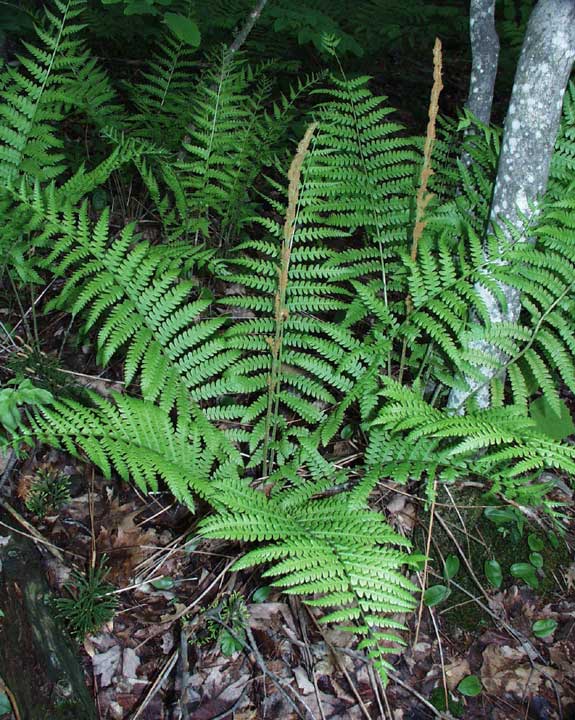 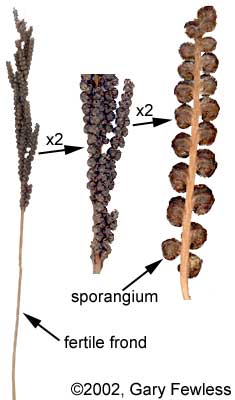 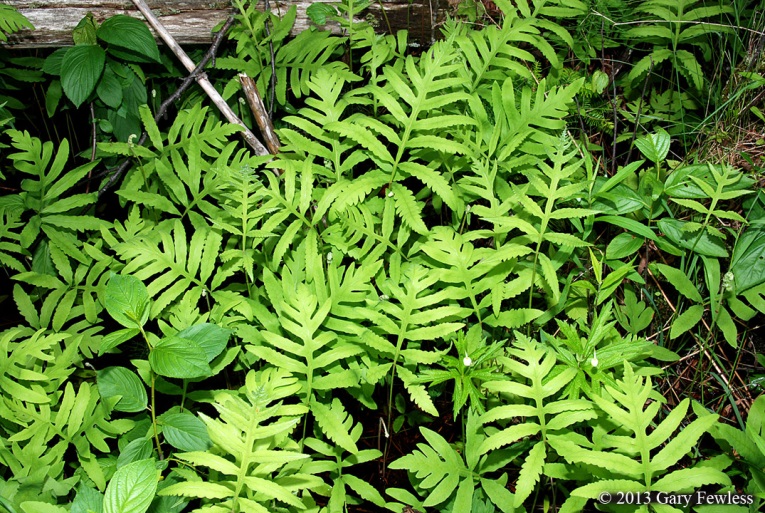 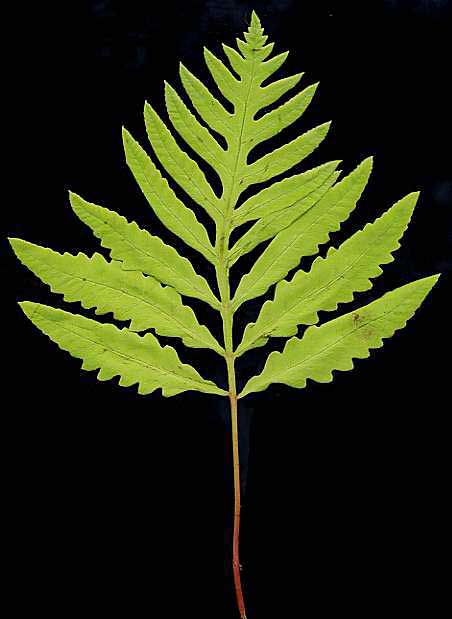 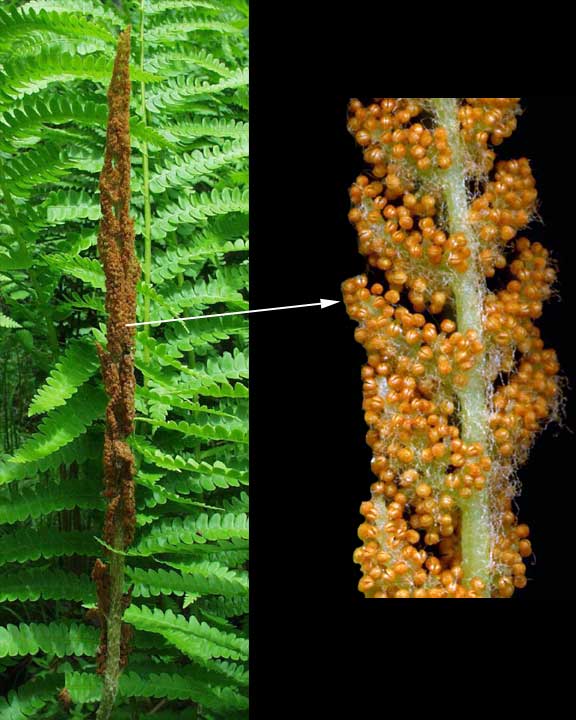 [Speaker Notes: Osmunda cinnamomea and Onoclea sensibilis]
Species descriptions
[Speaker Notes: forest gone. Please don’t dig plants from wild.]
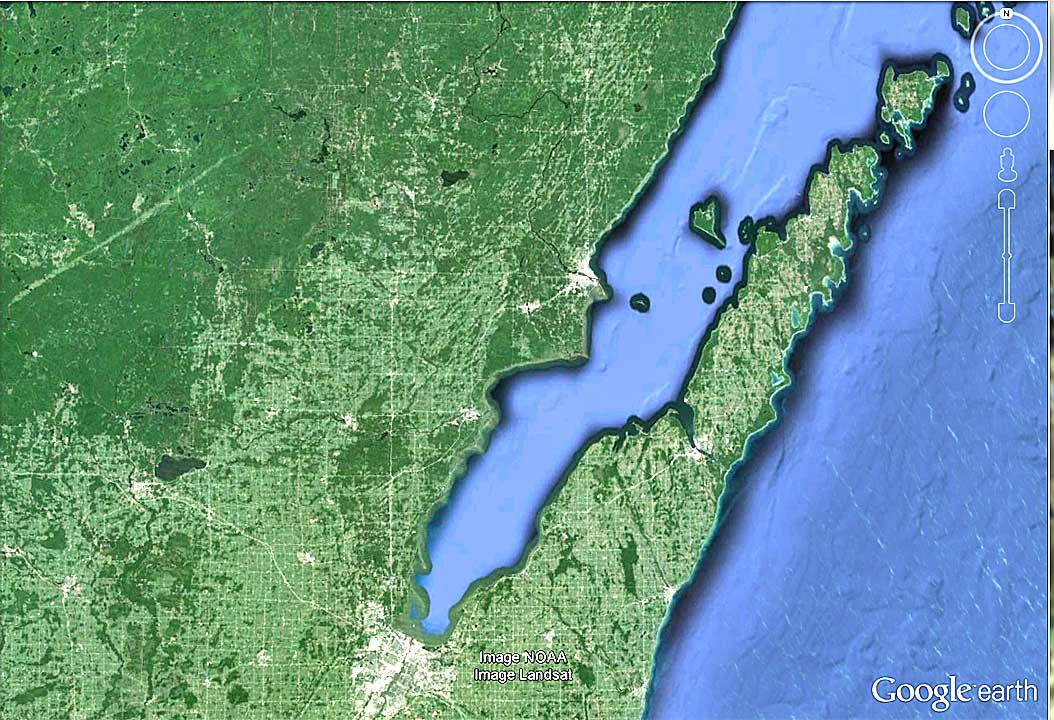 [Speaker Notes: forest gone. Please don’t dig plants from wild.]
bracken fern Pteridium aquilinum
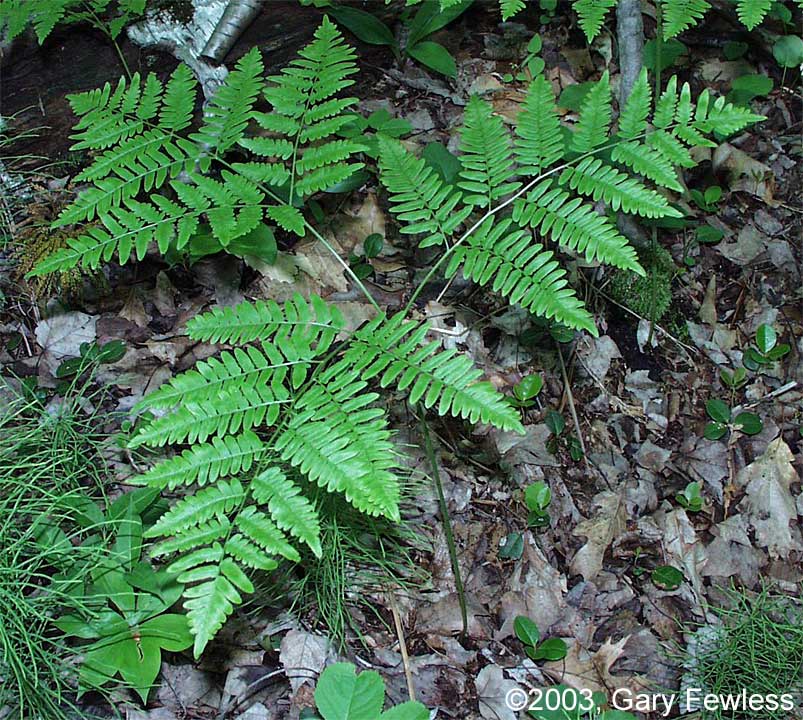 [Speaker Notes: Pteridium aquilinum]
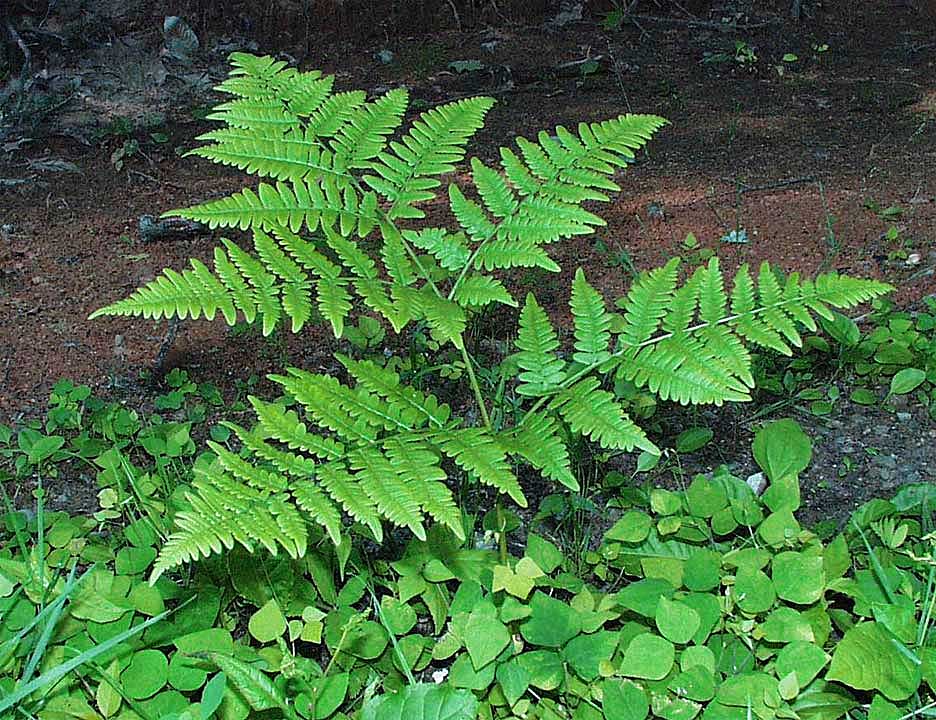 [Speaker Notes: Pteridium aquilinum]
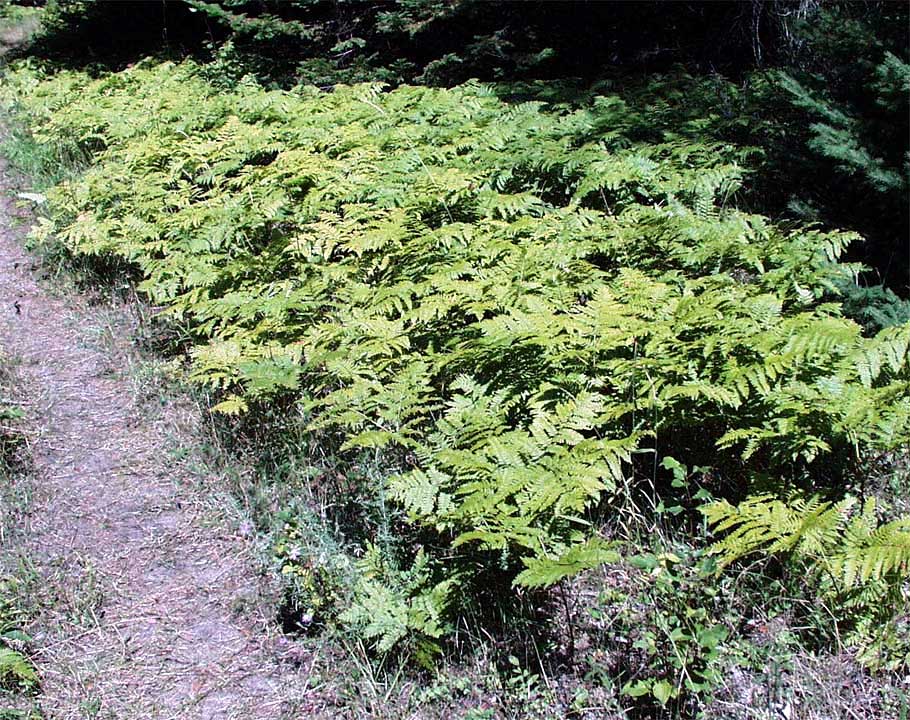 [Speaker Notes: Pteridium aquilinum]
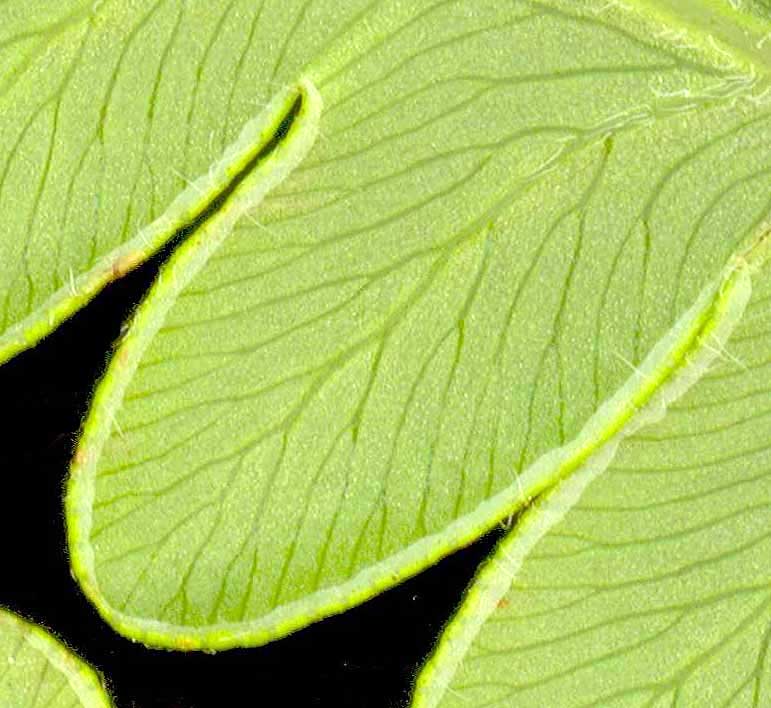 [Speaker Notes: Pteridium aquilinum]
intermediate woodfern
Dryopteris intermedia
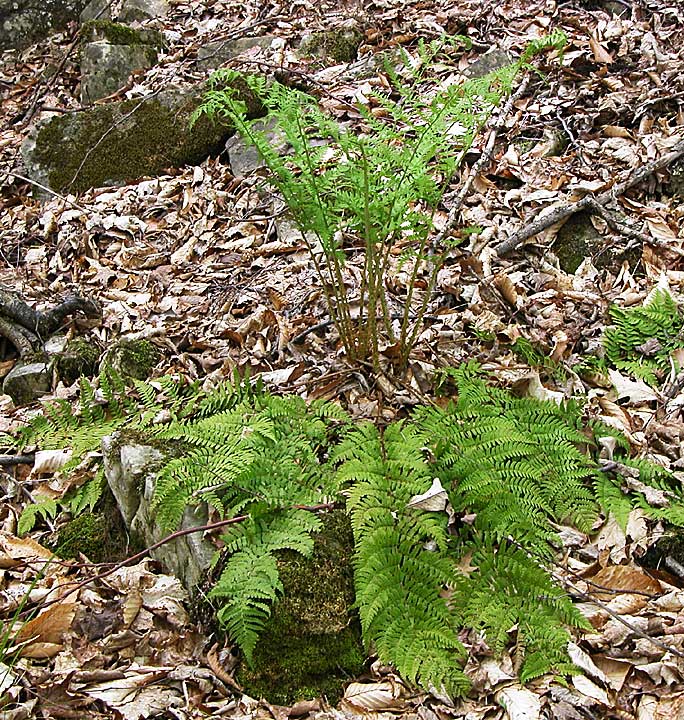 [Speaker Notes: Dryopteris marginalis, May 25, overwintered fronds on ground and new fronds erect.]
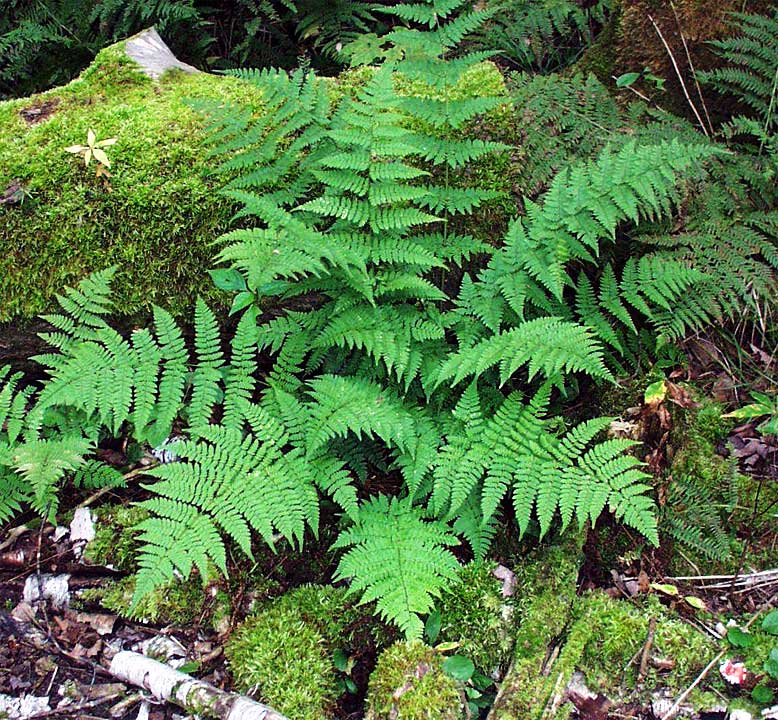 [Speaker Notes: Dryopteris intermedia]
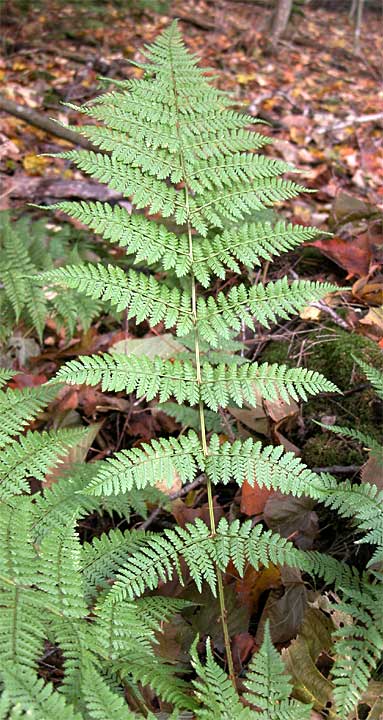 [Speaker Notes: Dryopteris intermedia]
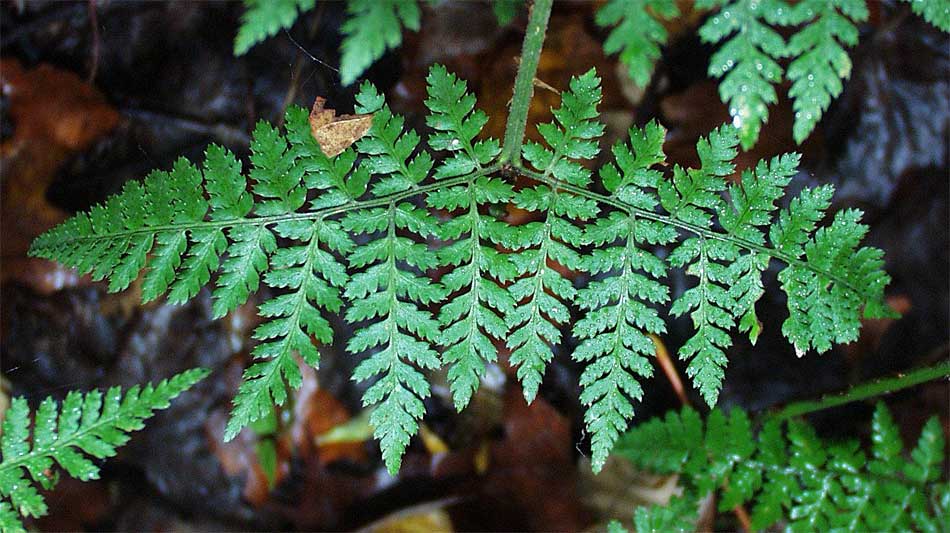 [Speaker Notes: Dryopteris intermedia]
[Speaker Notes: Dryopteris intermedia glands]
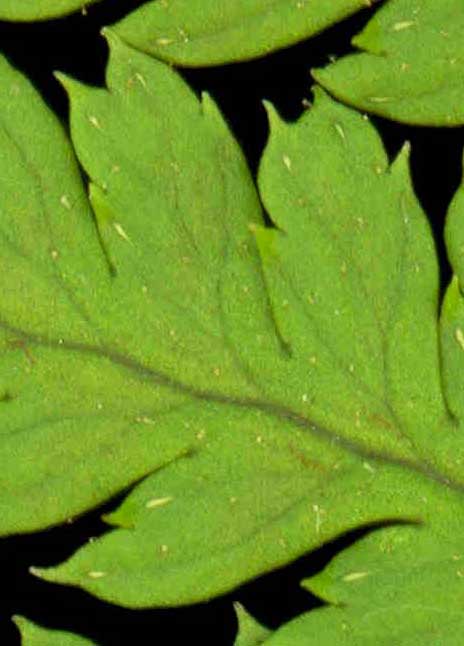 [Speaker Notes: Dryopteris intermedia]
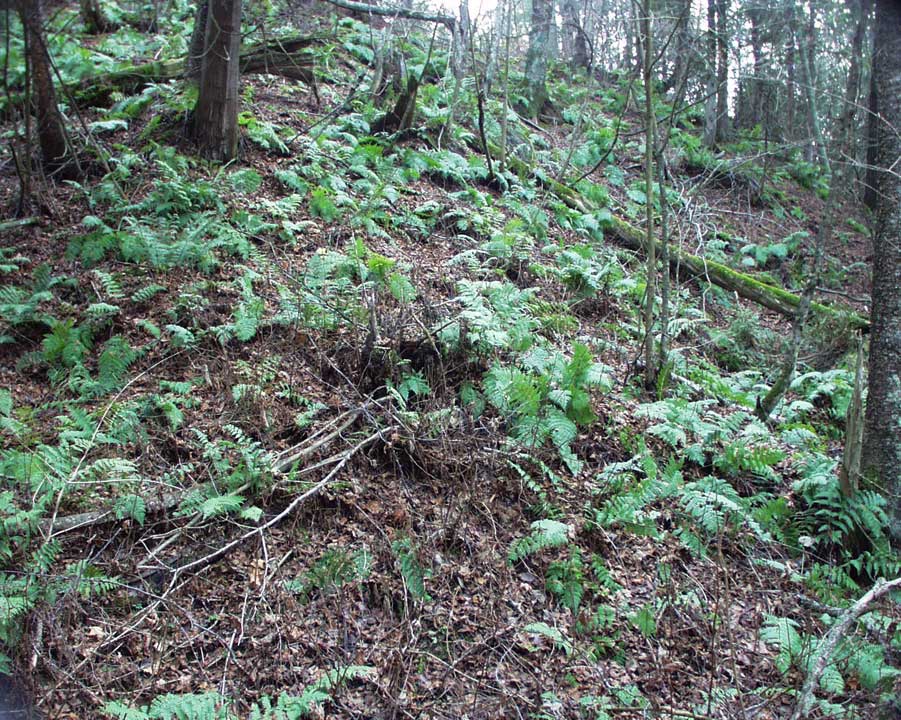 [Speaker Notes: Dryopteris intermedia Nov 17, 2002]
[Speaker Notes: Dryopteris intermedia dec 4, 2002]
spinulose woodfern
Dryopteris carthusiana
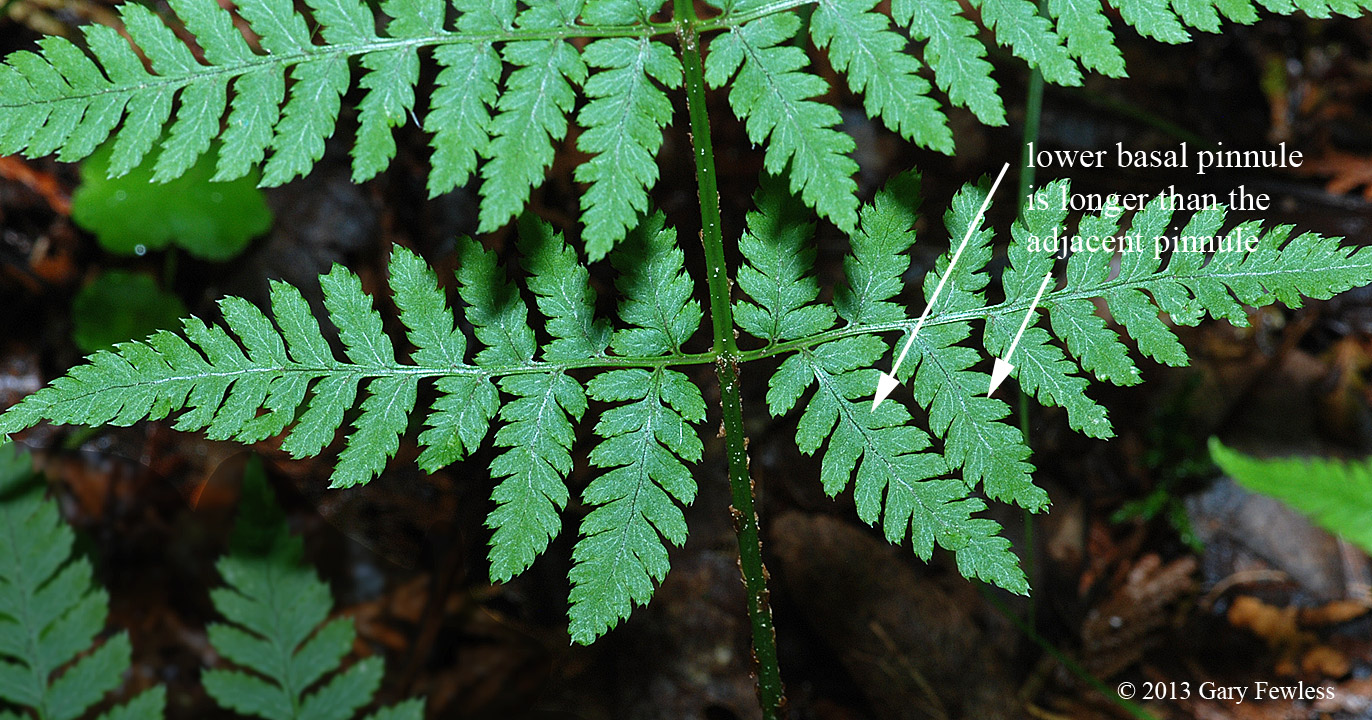 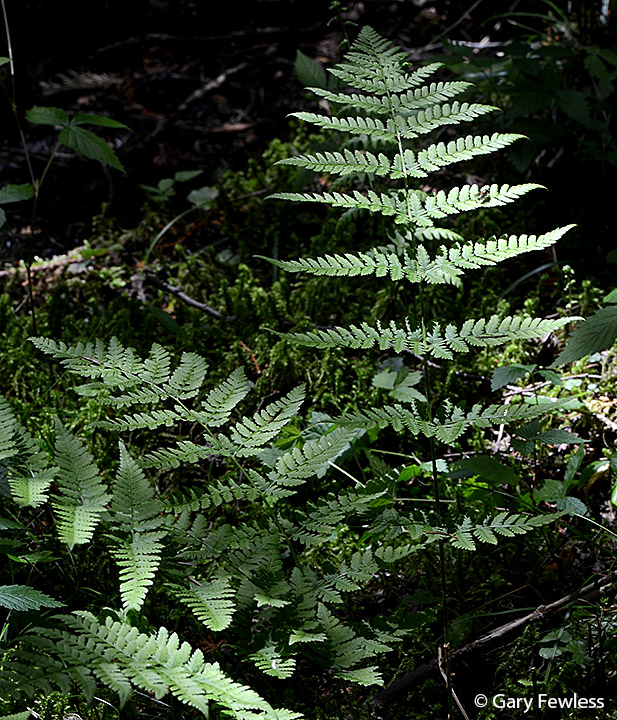 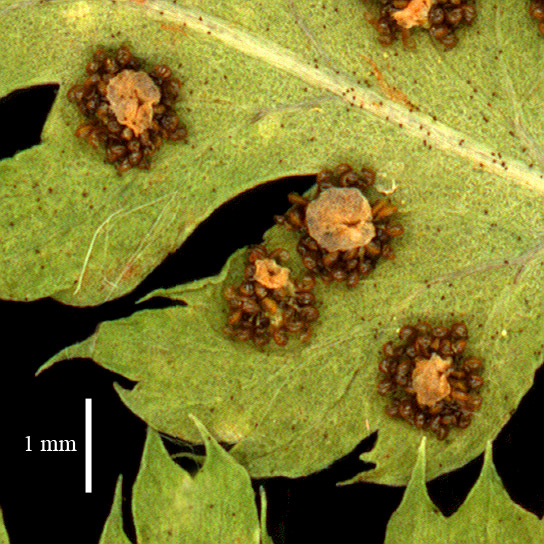 [Speaker Notes: Dryopteris carthusiana]
marginal shield fern
Dryopteris marginalis
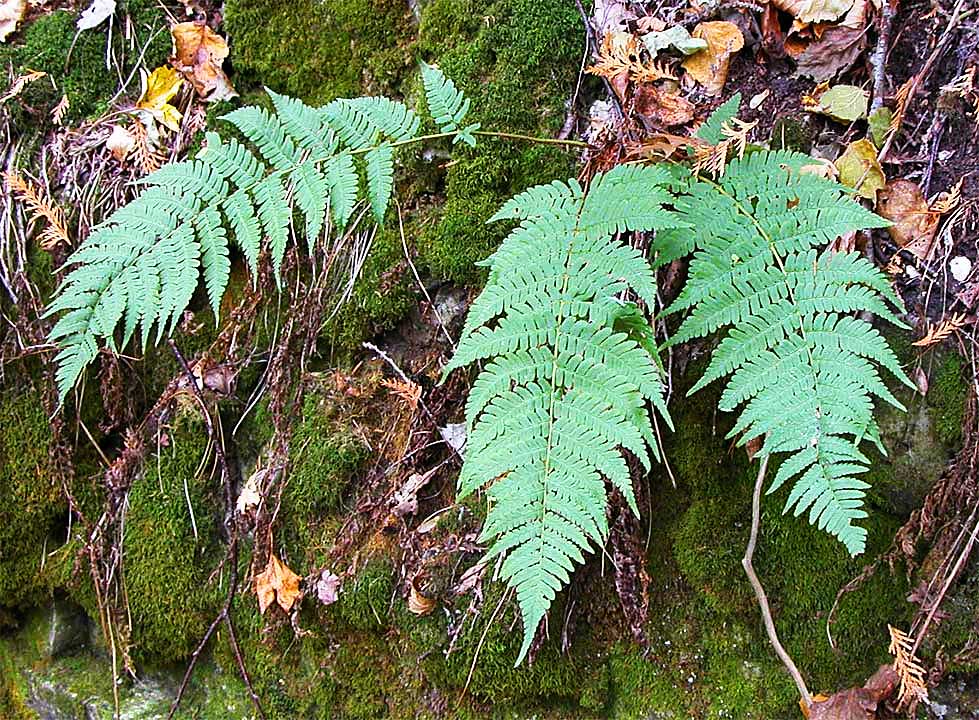 [Speaker Notes: Dryopteris marginalis]
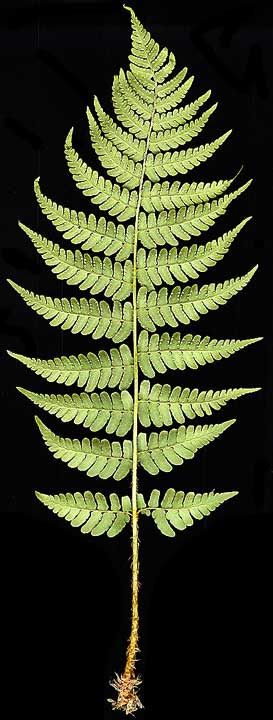 [Speaker Notes: Dryopteris marginalis]
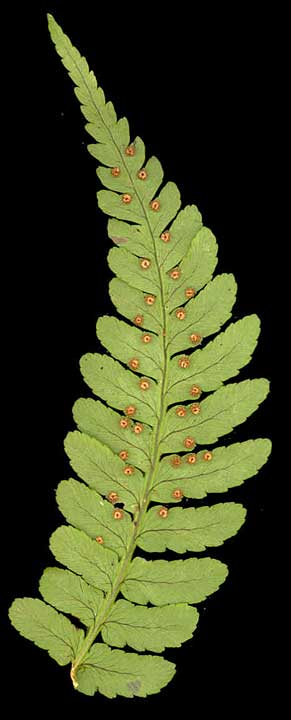 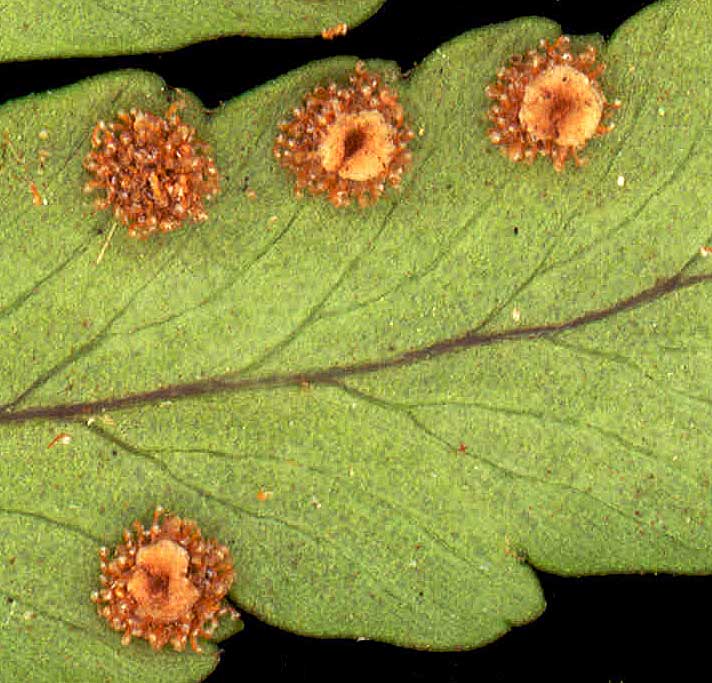 [Speaker Notes: Dryopteris marginalis]
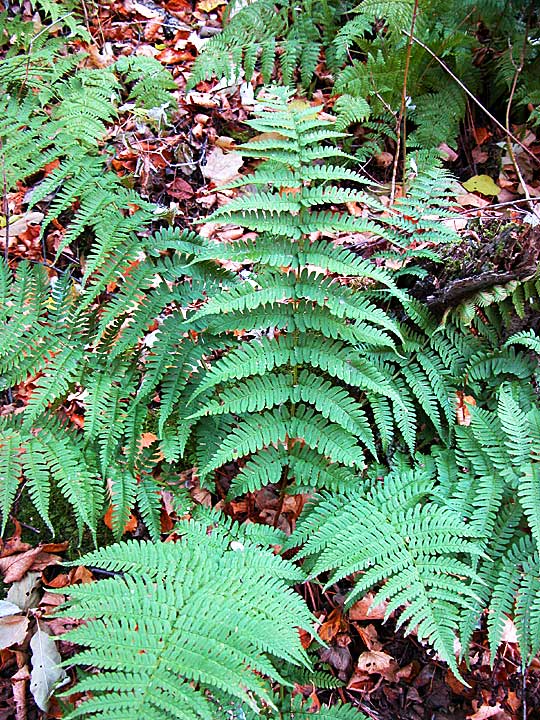 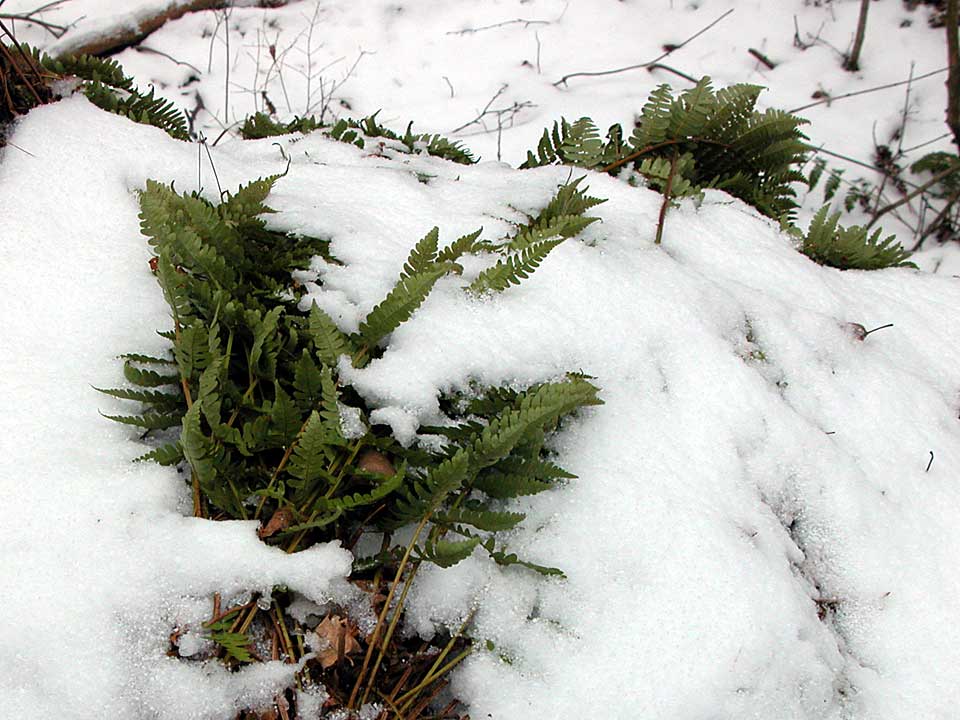 [Speaker Notes: Dec 18, Dryopteris marginalis]
crested wood fern
Dryopteris cristata
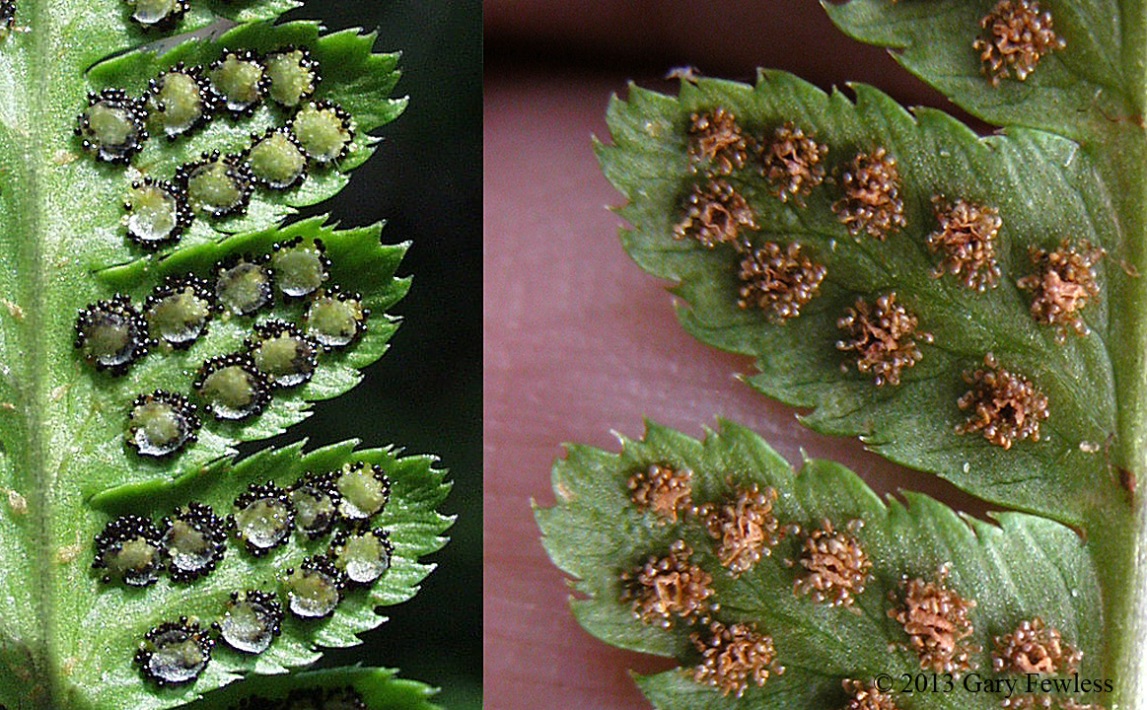 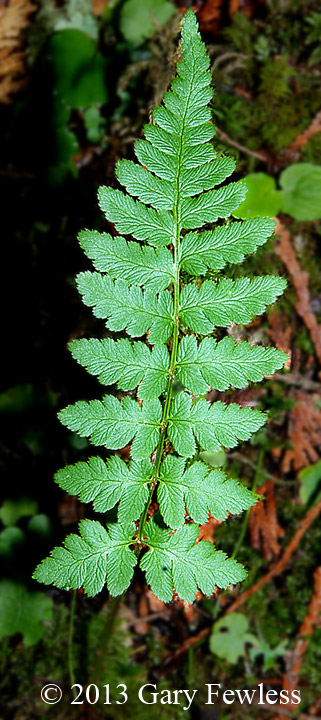 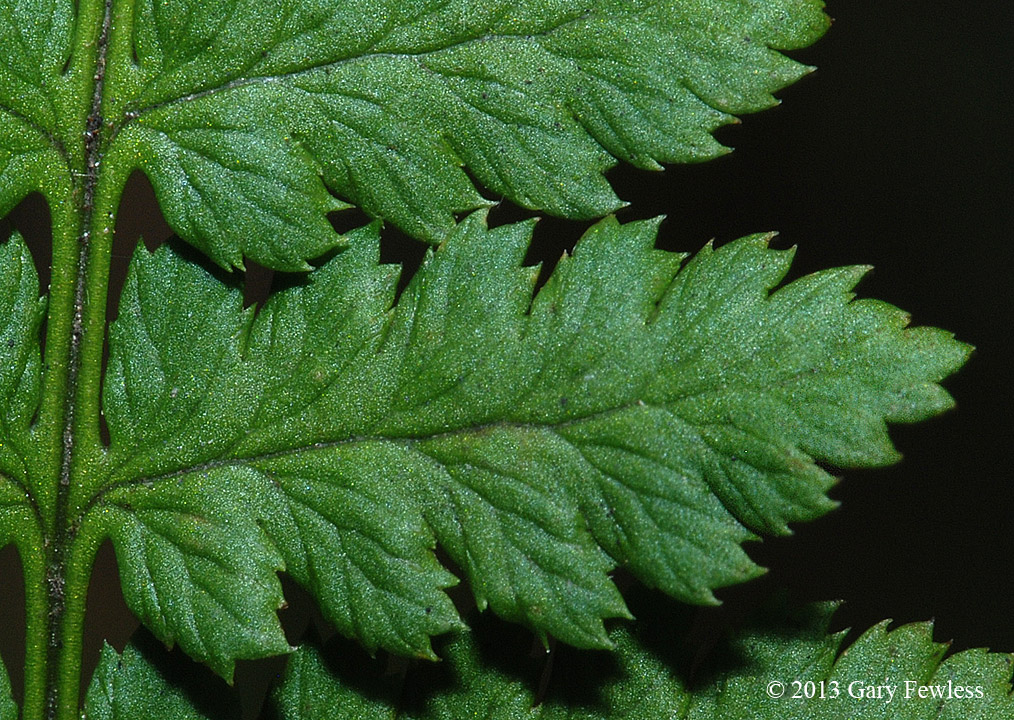 [Speaker Notes: Dryopteris cristata]
Lady Fern
Athyrium filix-femina
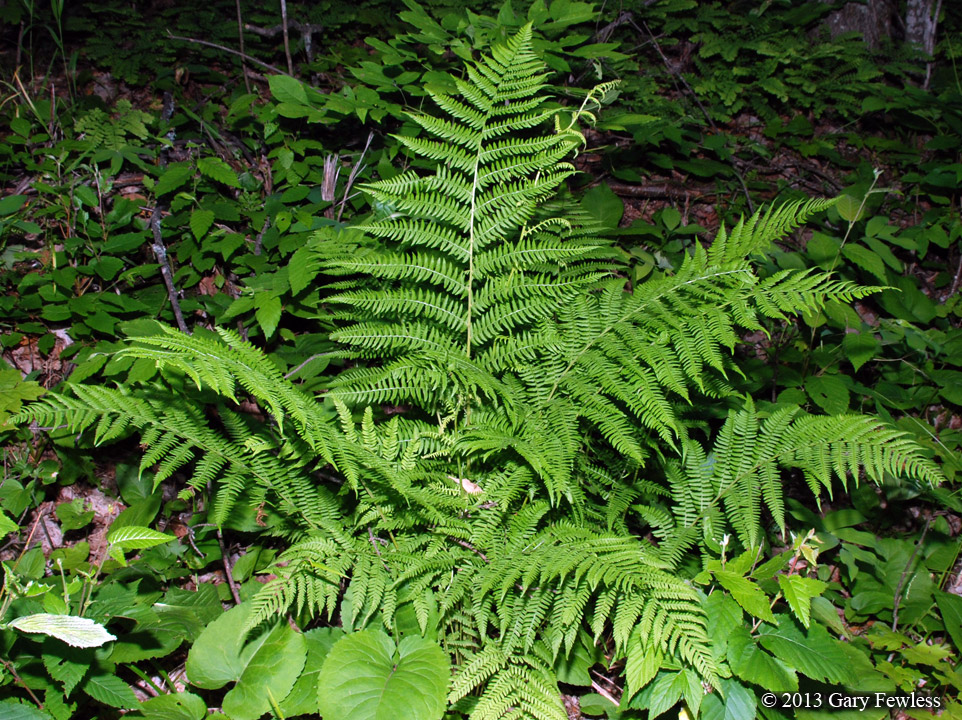 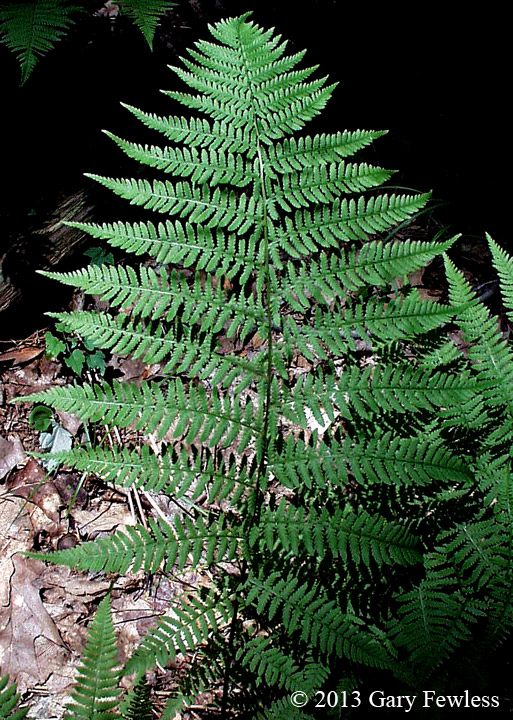 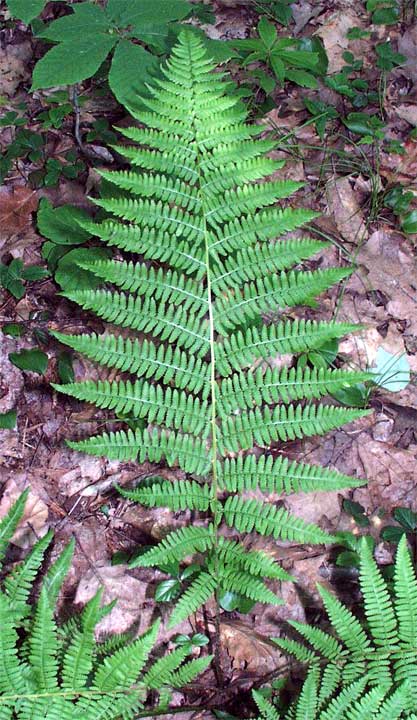 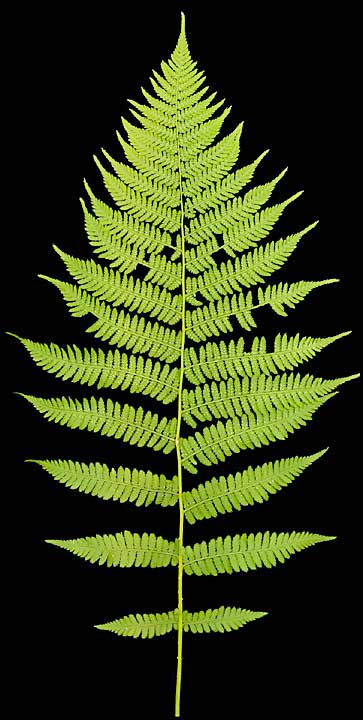 [Speaker Notes: Athyrium filix-femina]
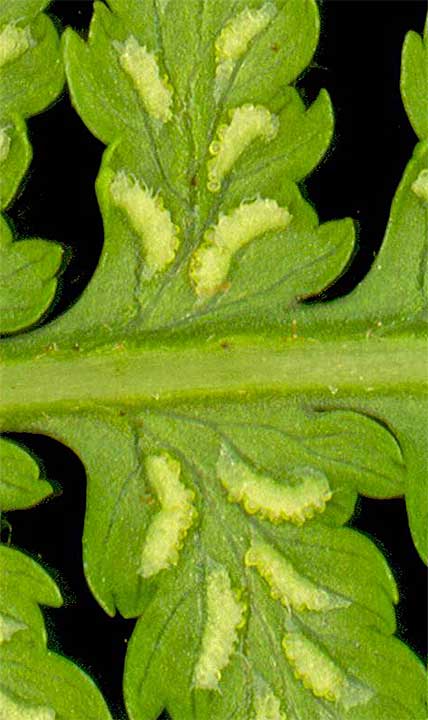 [Speaker Notes: Athyrium filix-femina]
ostrich fern
Matteuccia struthiopteris
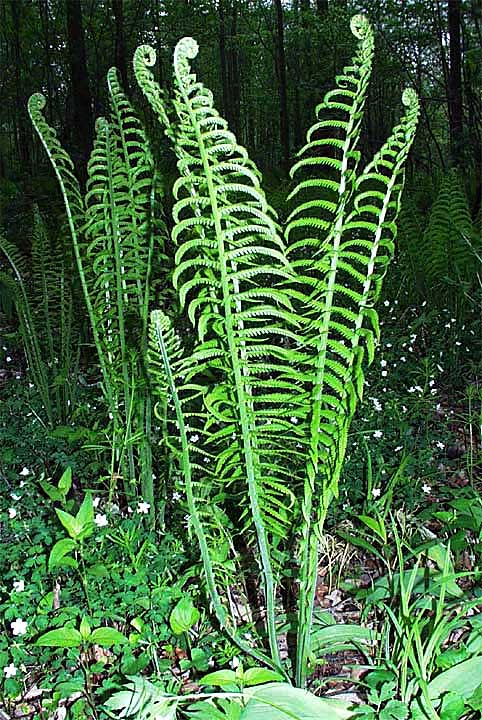 [Speaker Notes: Matteuccia struthiopteris]
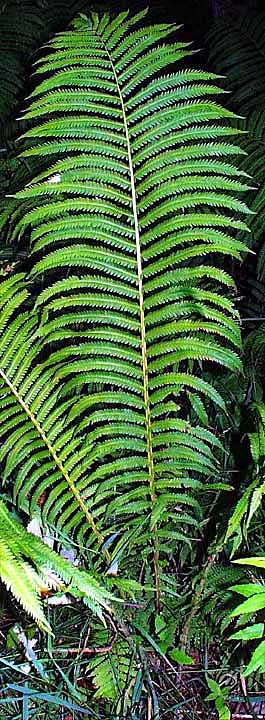 [Speaker Notes: Matteuccia struthiopteris]
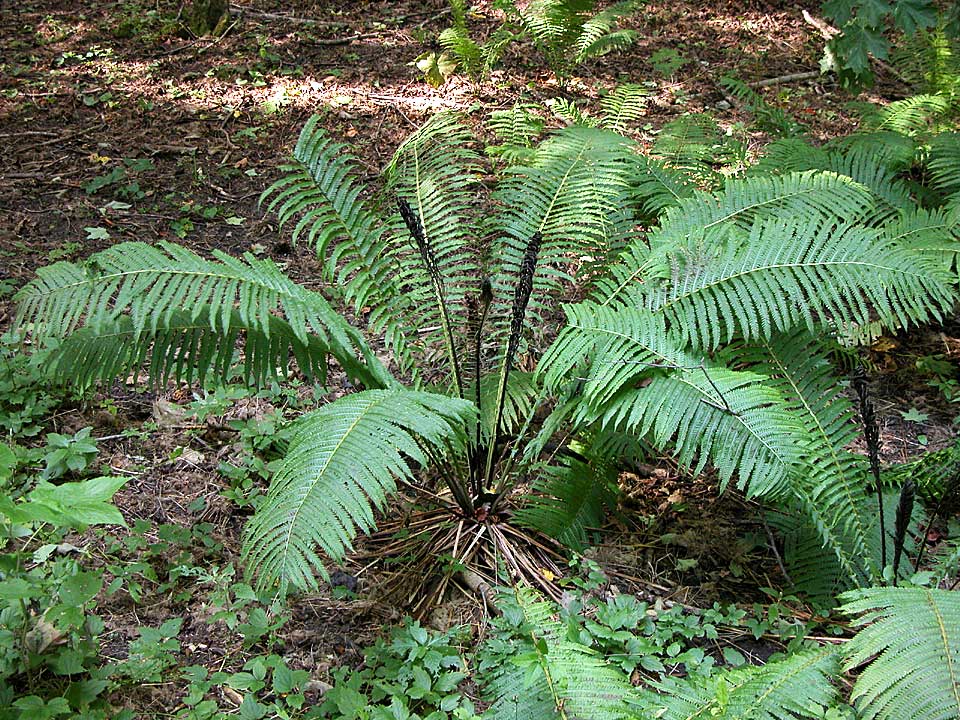 [Speaker Notes: Matteuccia struthiopteris]
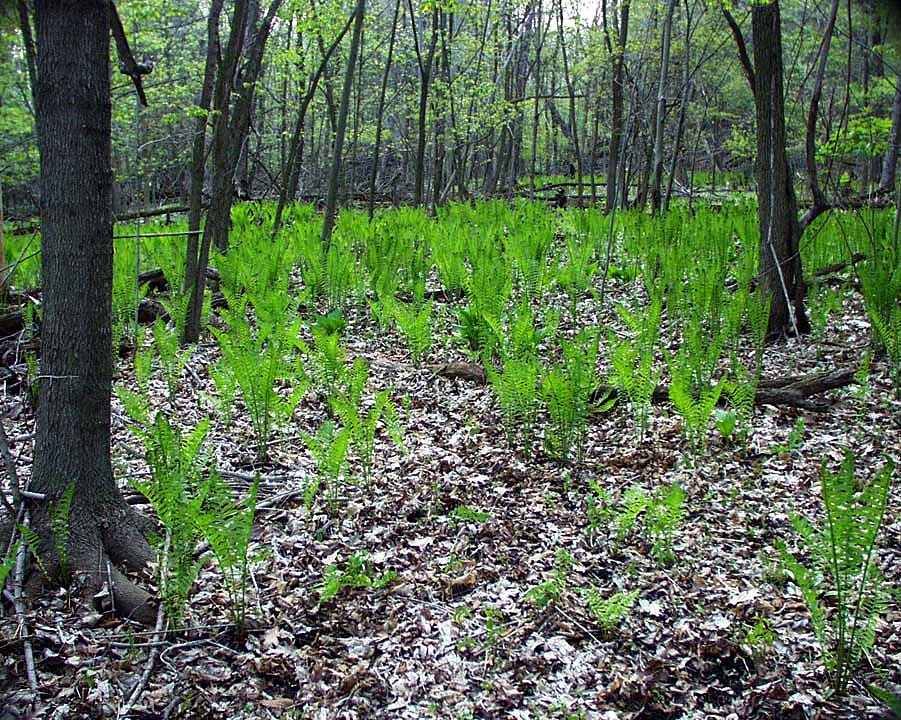 [Speaker Notes: Matteuccia struthiopteris]
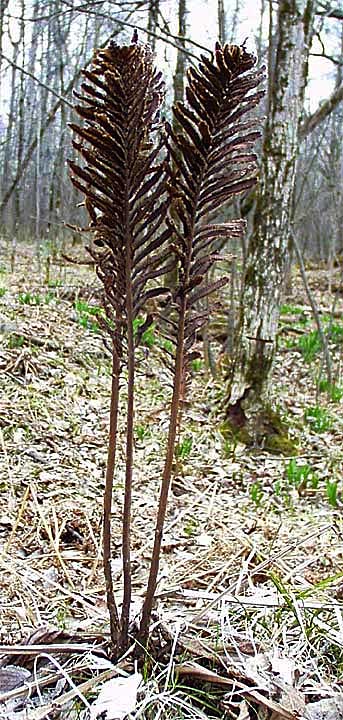 [Speaker Notes: Matteuccia struthiopteris]
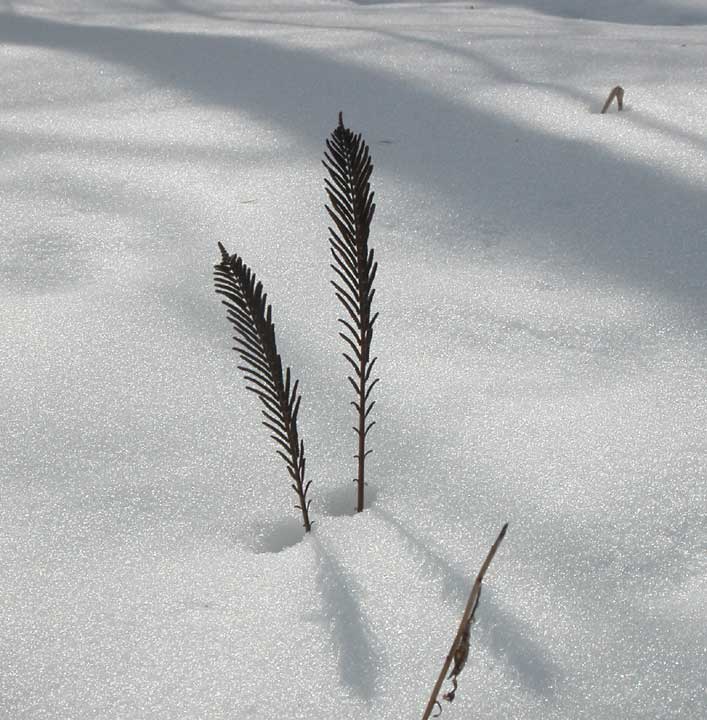 [Speaker Notes: Matteuccia struthiopteris]
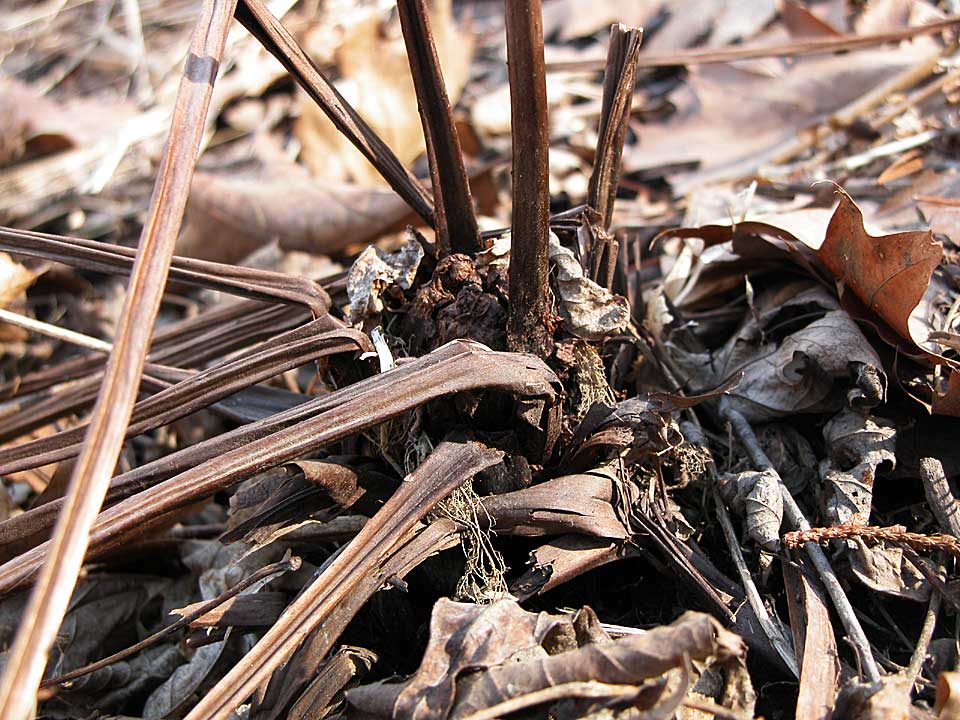 [Speaker Notes: Matteuccia struthiopteris]
cinnamon fern
Osmunda cinnamomea
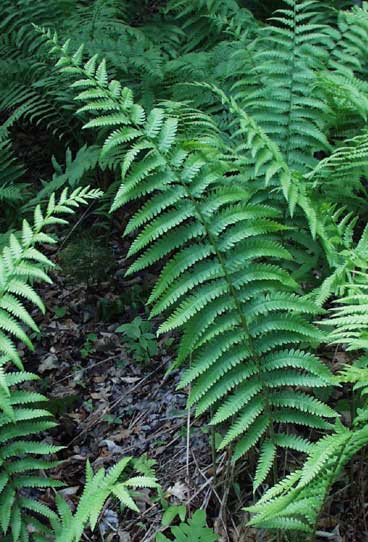 [Speaker Notes: Osmunda cinnamomea]
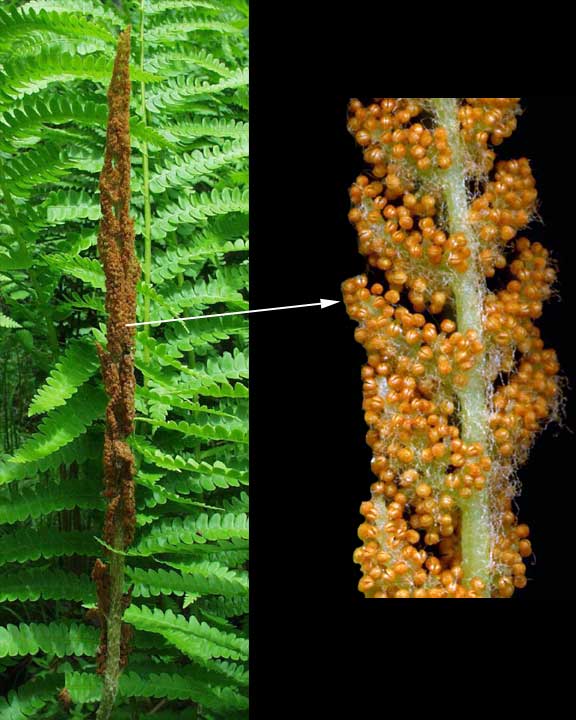 [Speaker Notes: Osmunda cinnamomea]
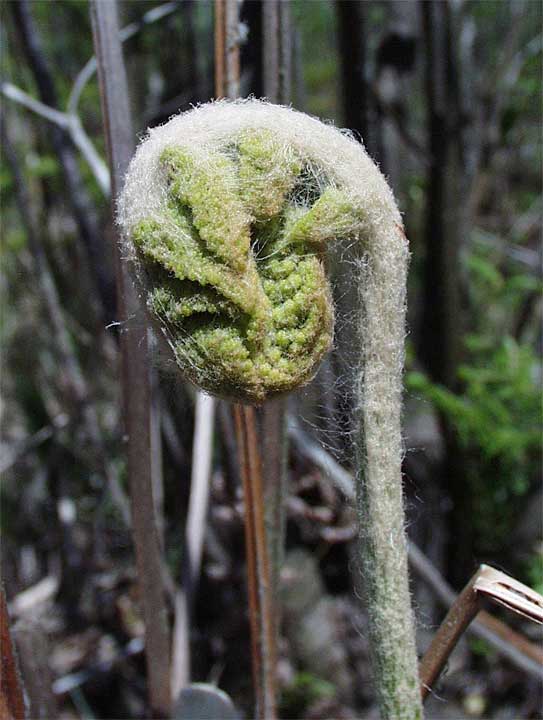 [Speaker Notes: Osmunda cinnamomea]
interrupted fern
Osmunda claytoniana
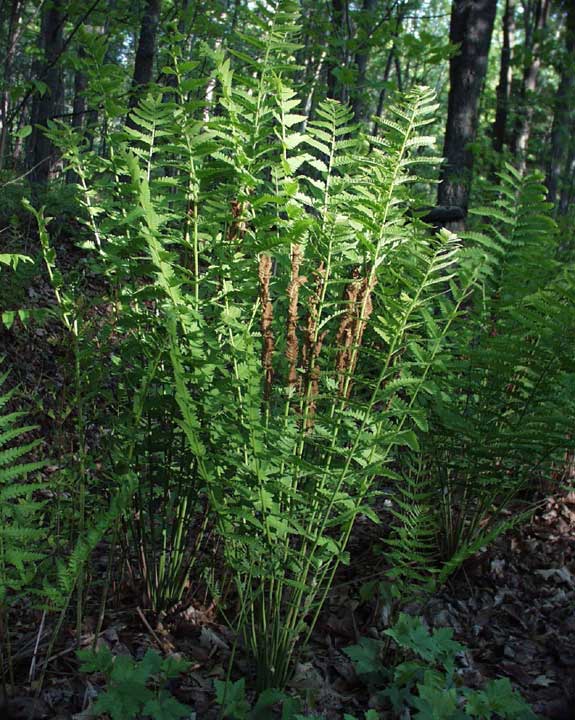 [Speaker Notes: Osmunda claytoniana]
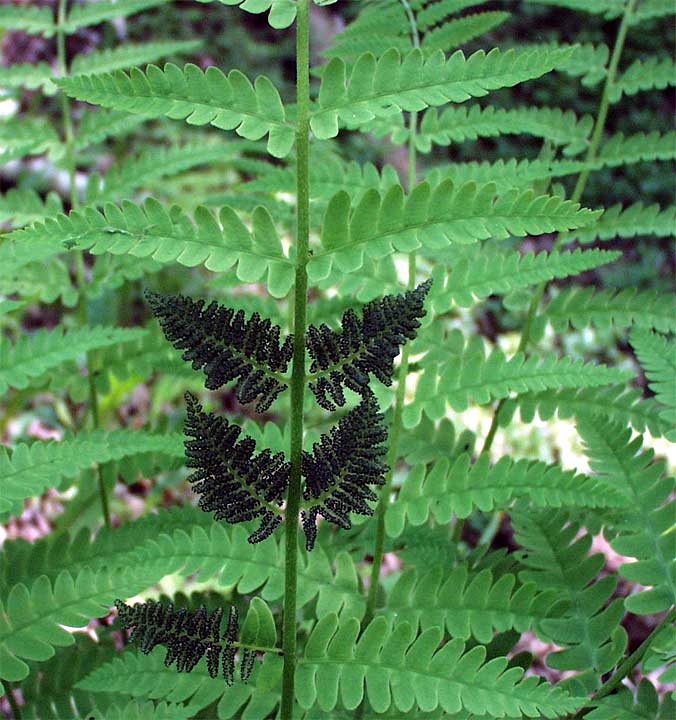 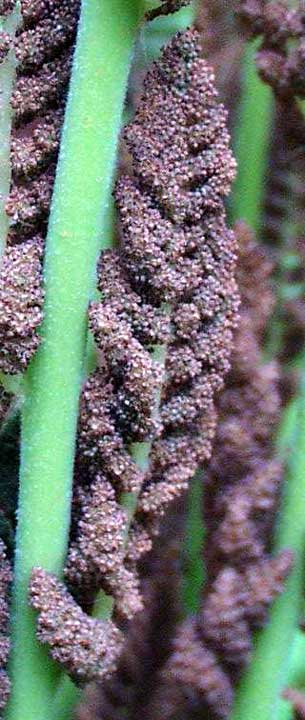 [Speaker Notes: Osmunda claytoniana]
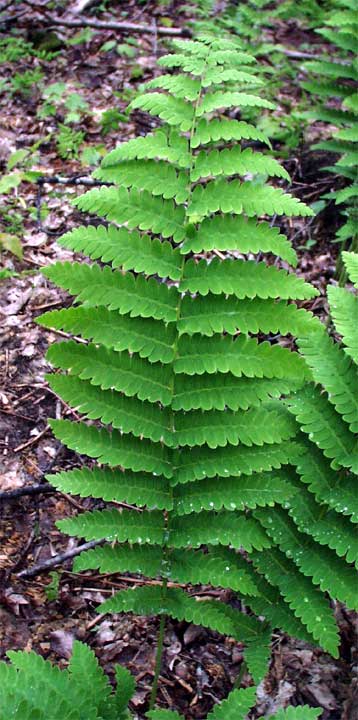 [Speaker Notes: Osmunda claytoniana]
royal fern
Osmunda regalis
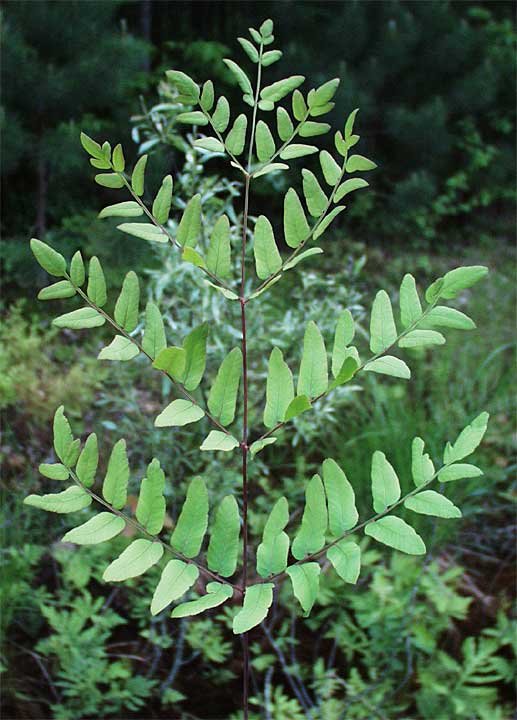 [Speaker Notes: Osmunda regalis]
[Speaker Notes: Osmunda regalis]
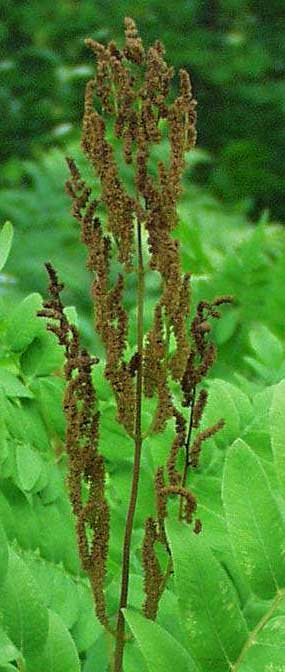 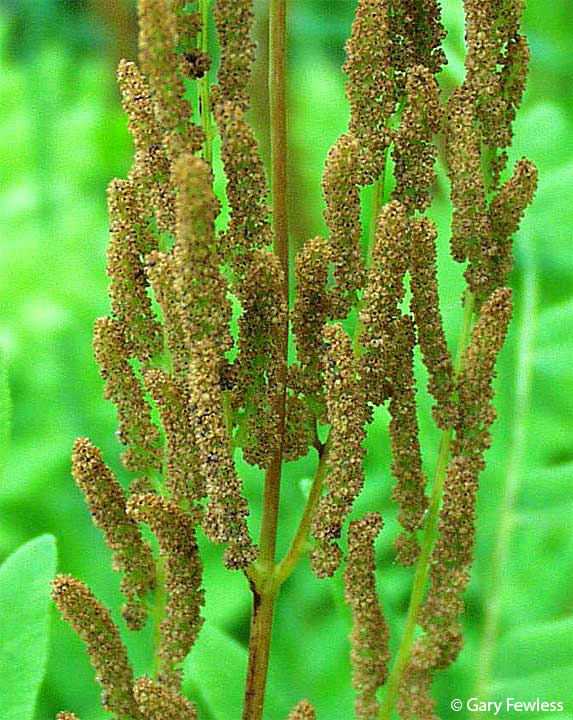 [Speaker Notes: Osmunda regalis]
sensitive fern
Onoclea sensibilis
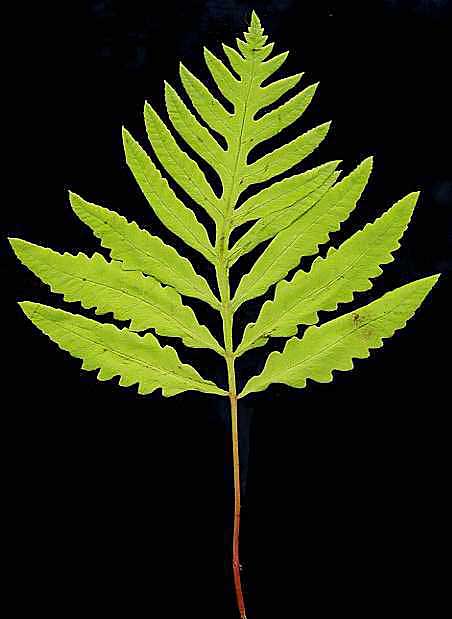 [Speaker Notes: Onoclea sensibilis]
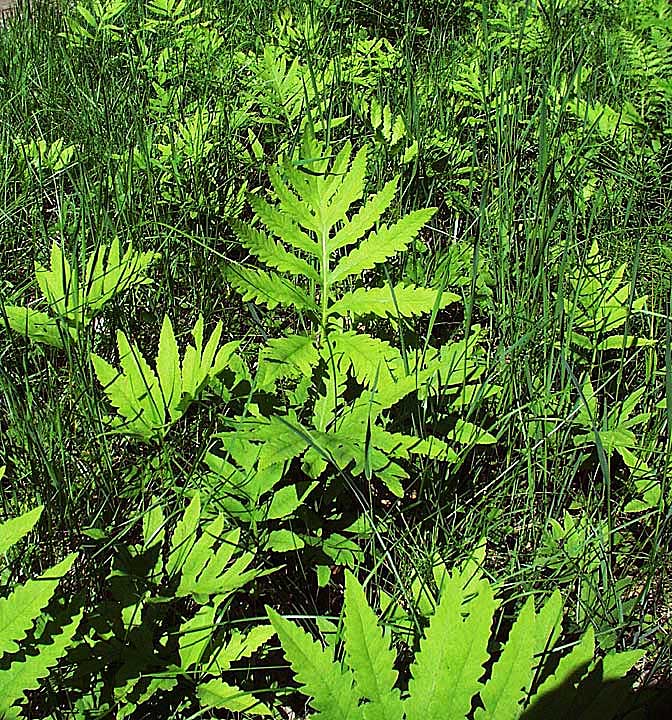 [Speaker Notes: Onoclea sensibilis]
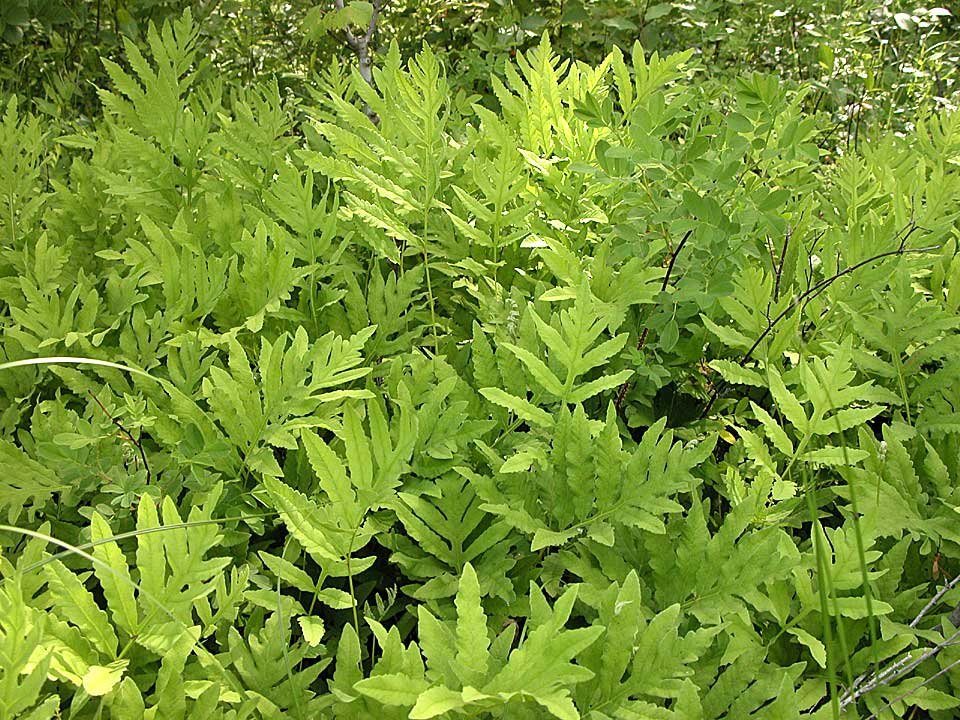 [Speaker Notes: Onoclea sensibilis]
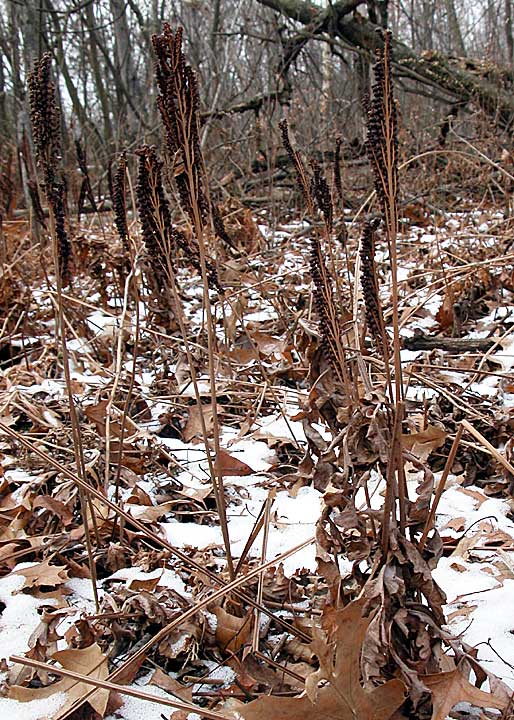 [Speaker Notes: Onoclea sensibilis]
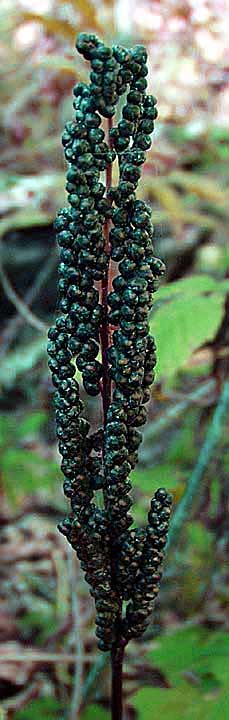 [Speaker Notes: Onoclea sensibilis]
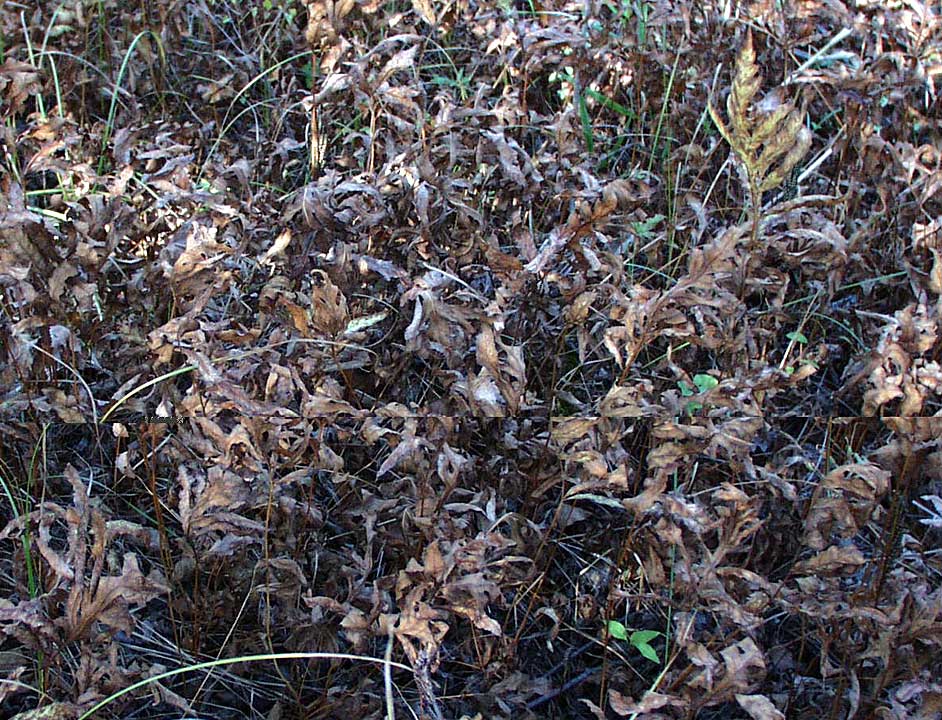 [Speaker Notes: Onoclea sensibilis.  This photo in September.  Leaves easily killed by frost.]
Maidenhair fern
Adiantum pedatum
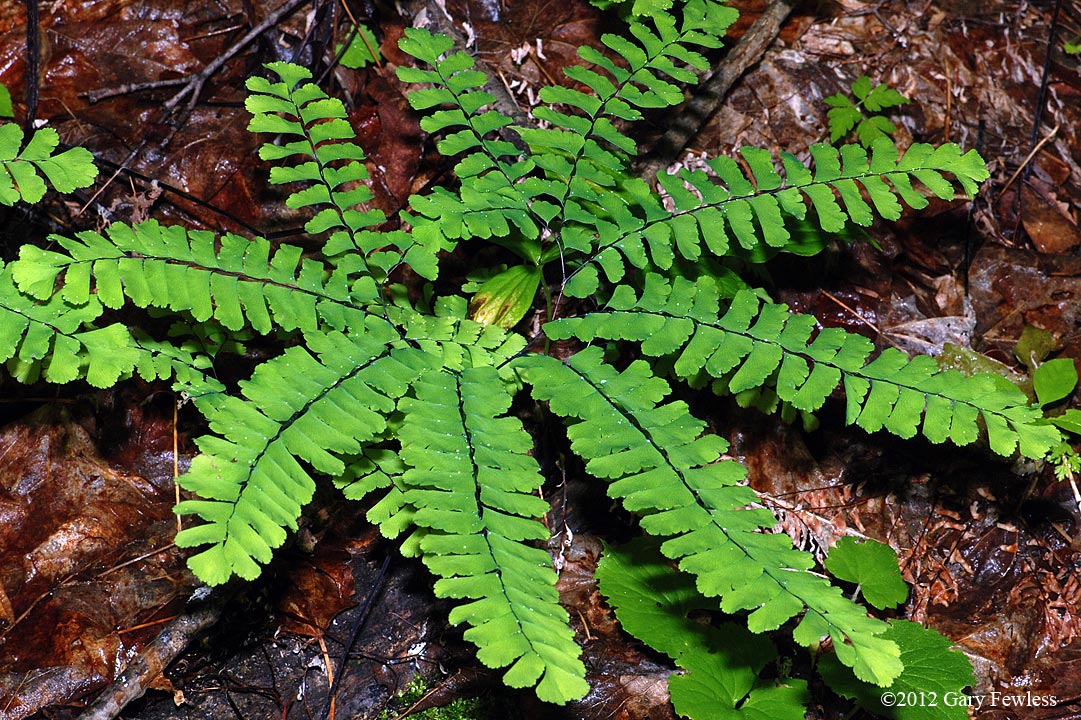 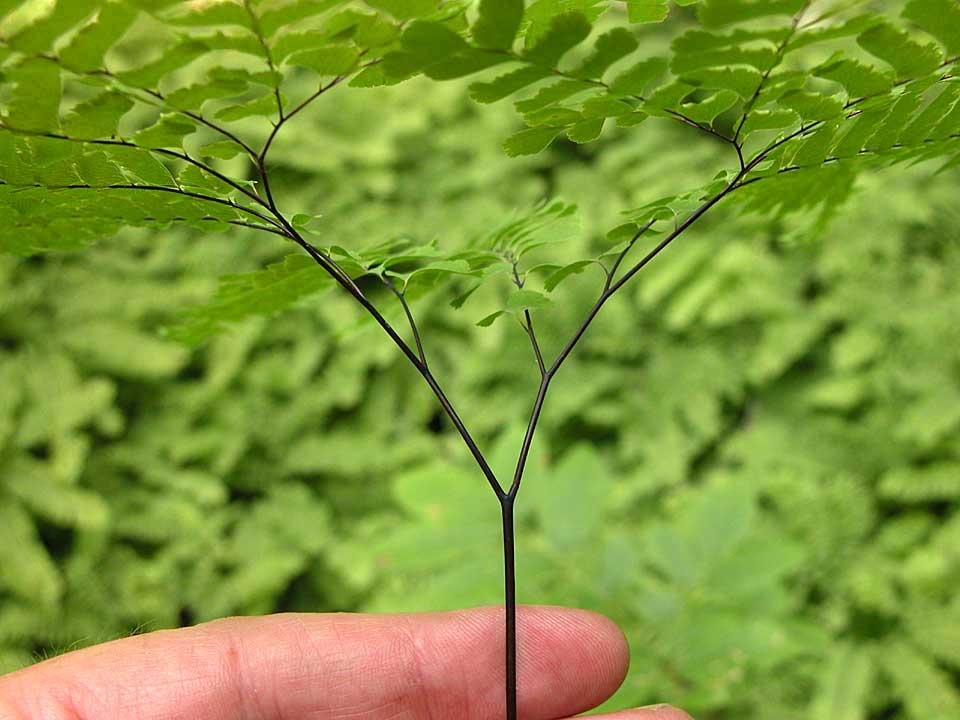 [Speaker Notes: Adiantum pedatum]
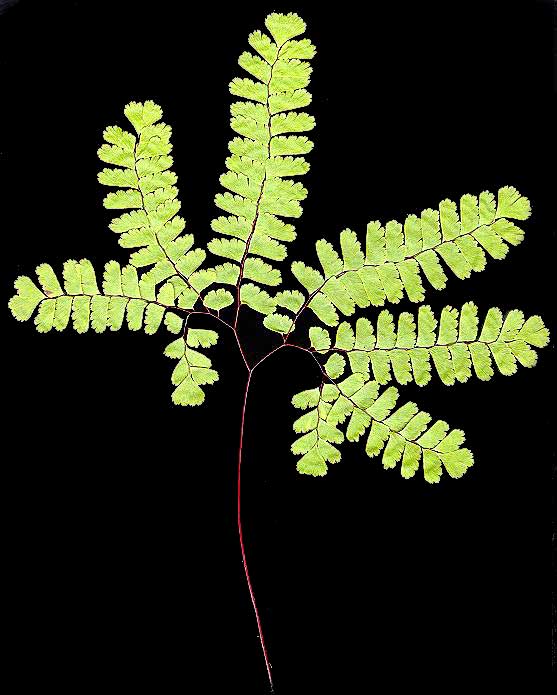 [Speaker Notes: Adiantum pedatum]
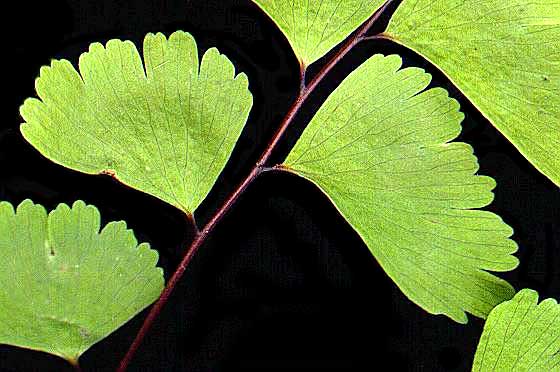 [Speaker Notes: Adiantum pedatum]
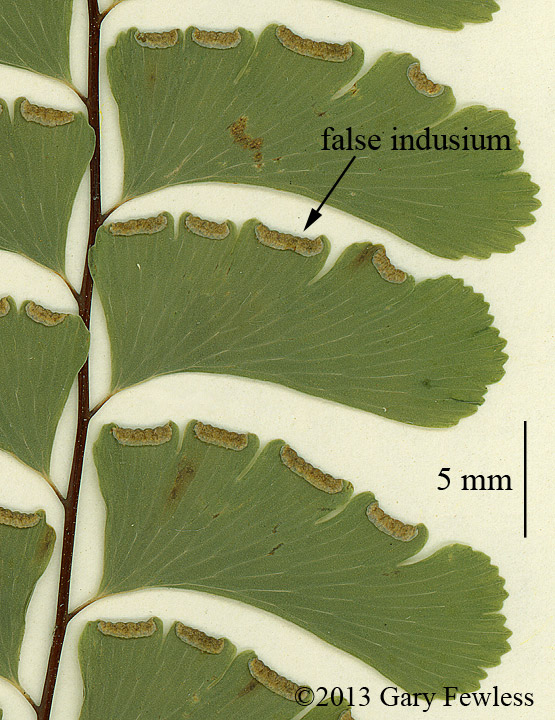 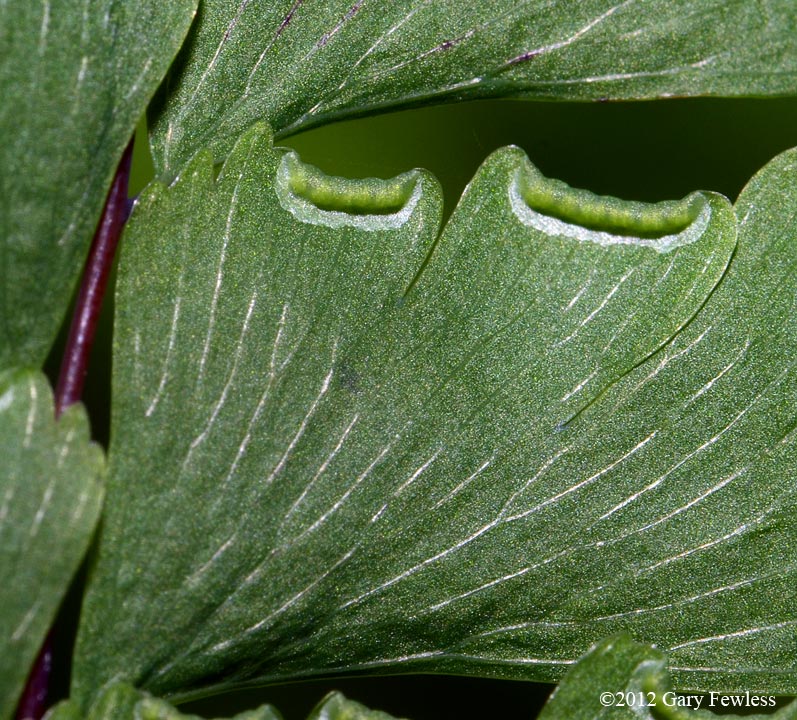 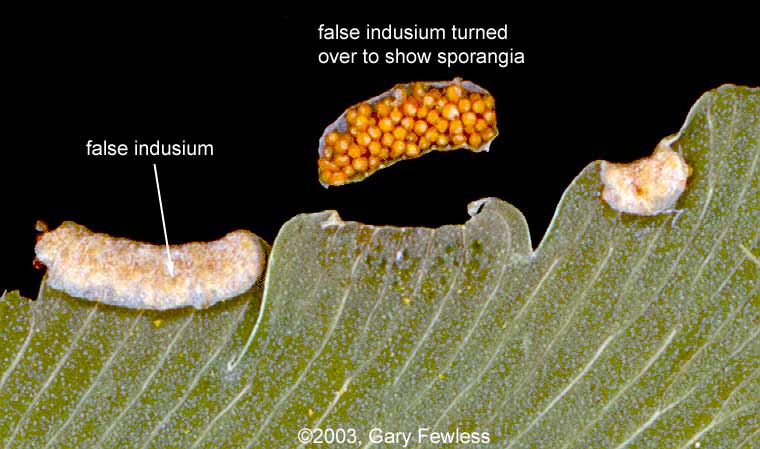 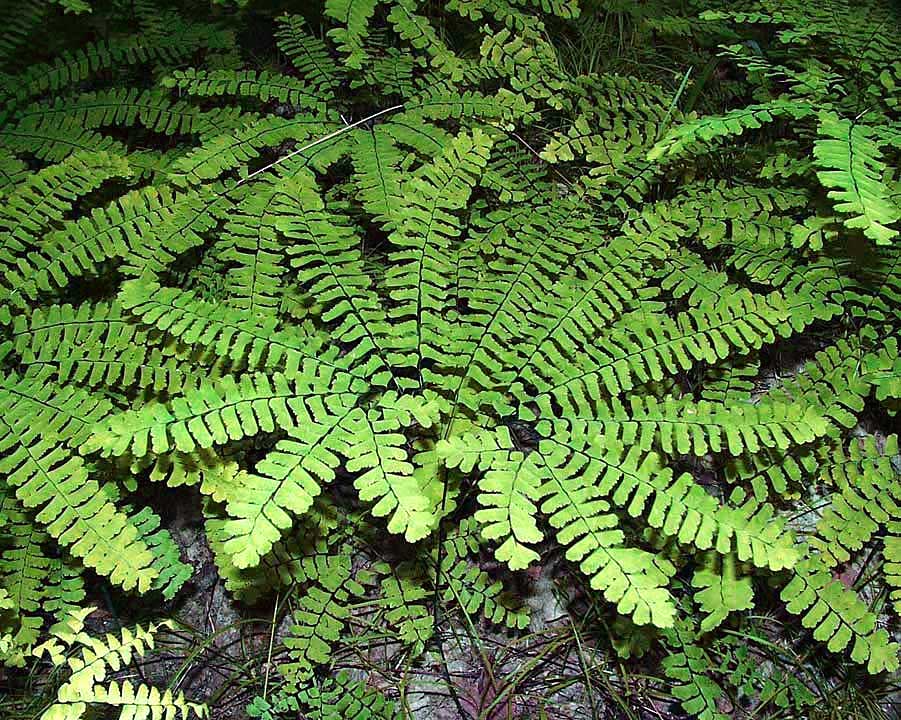 [Speaker Notes: Adiantum pedatum]
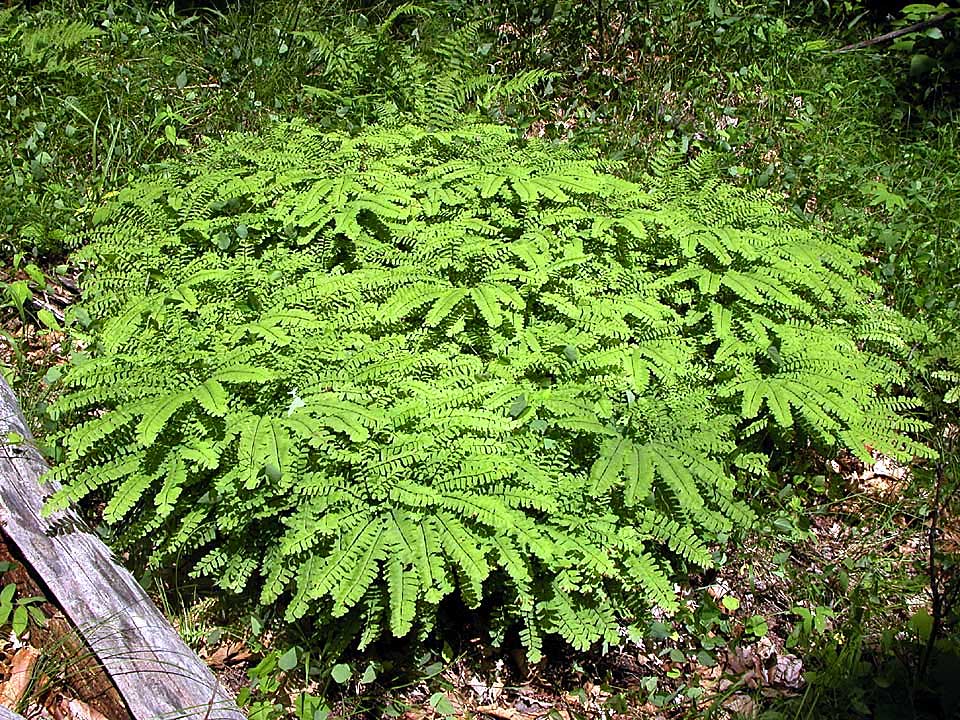 [Speaker Notes: Adiantum pedatum]
bulblet fern
Cystopteris bulbifera
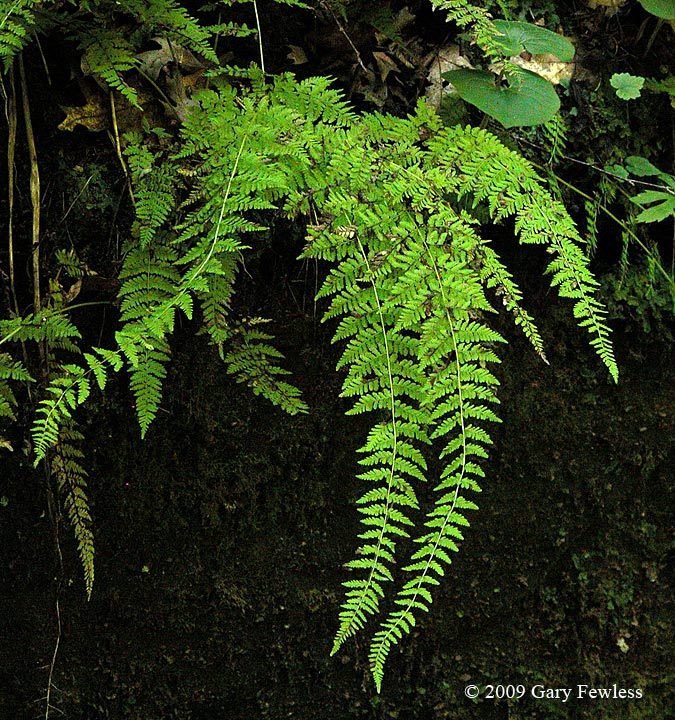 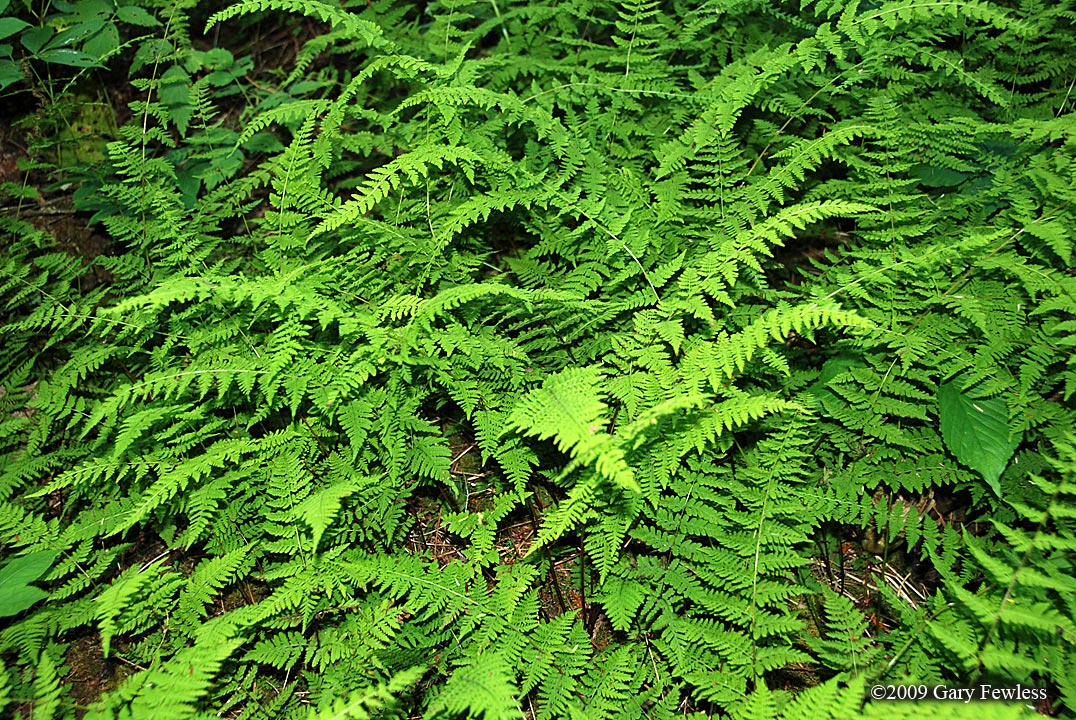 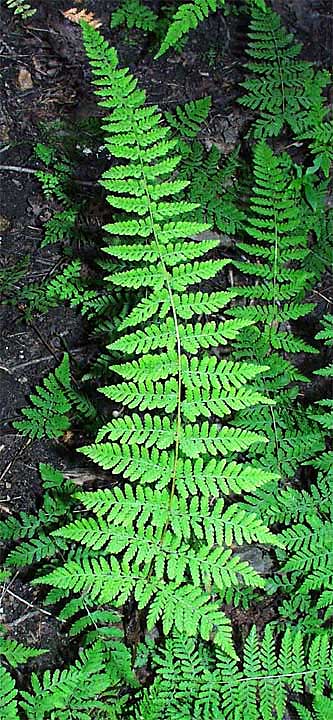 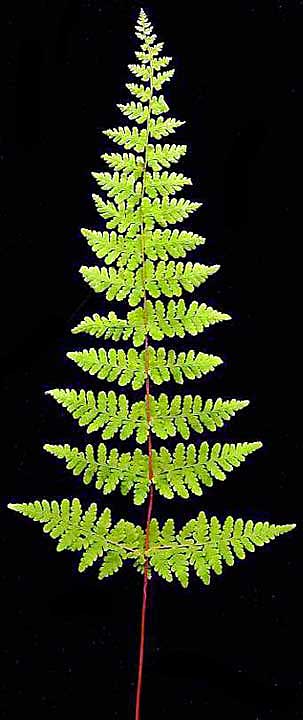 [Speaker Notes: Cystopteris bulbifera]
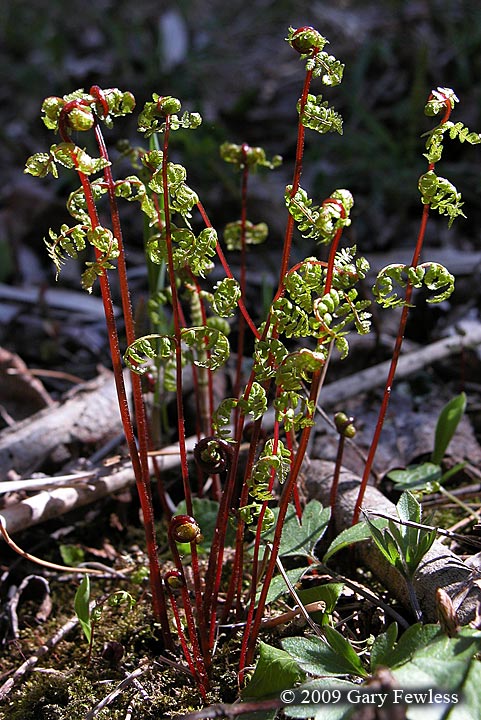 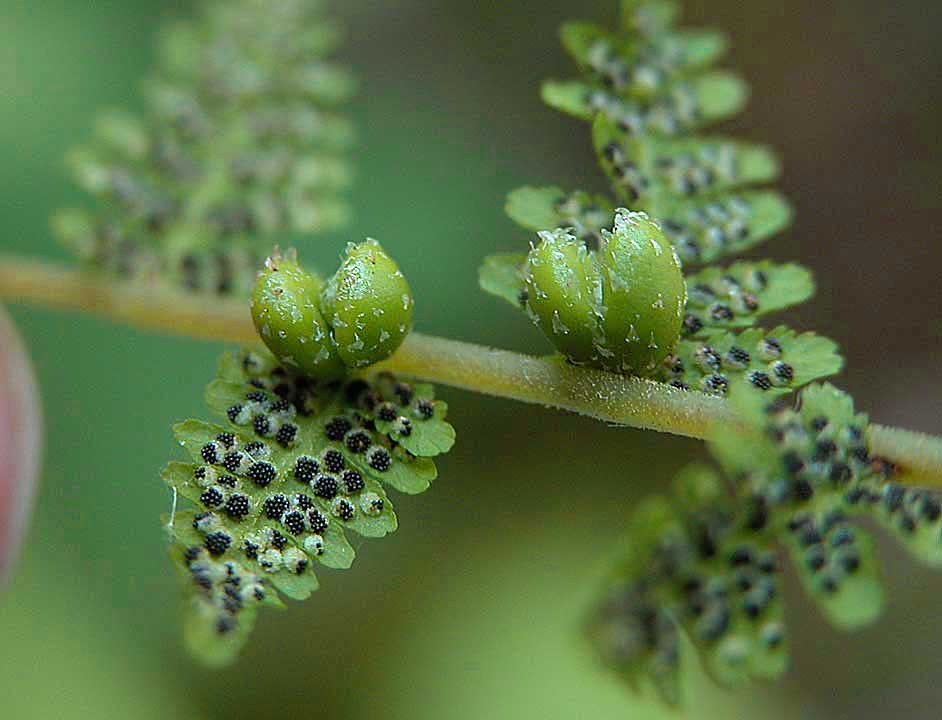 common polypody
Polypodium virginianum
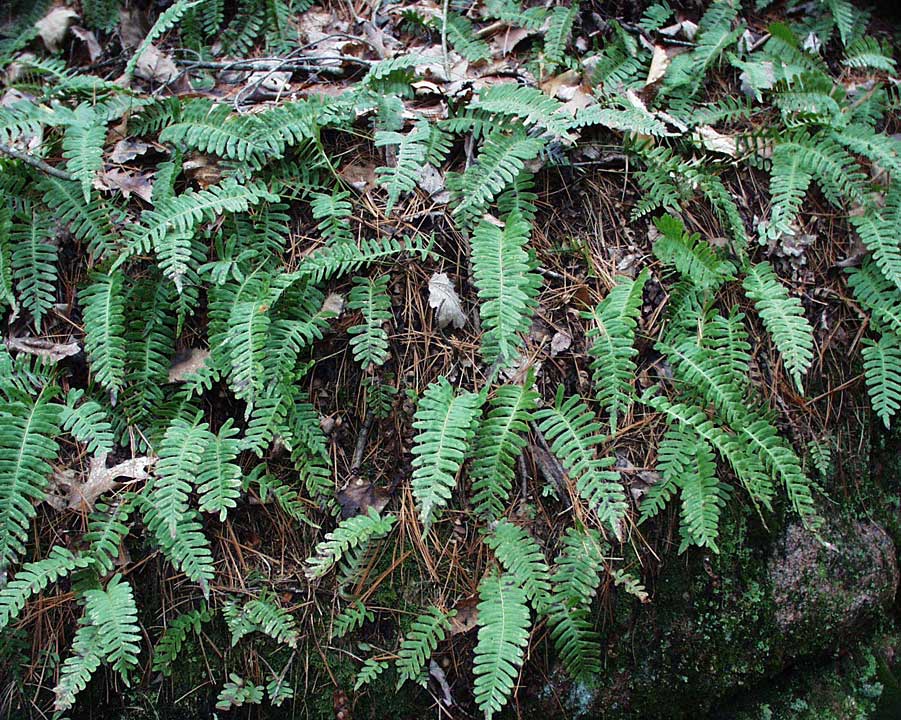 [Speaker Notes: Polypodium virginianum]
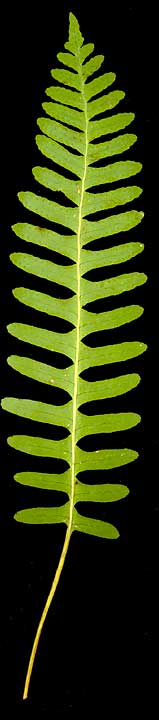 [Speaker Notes: Polypodium virginianum]
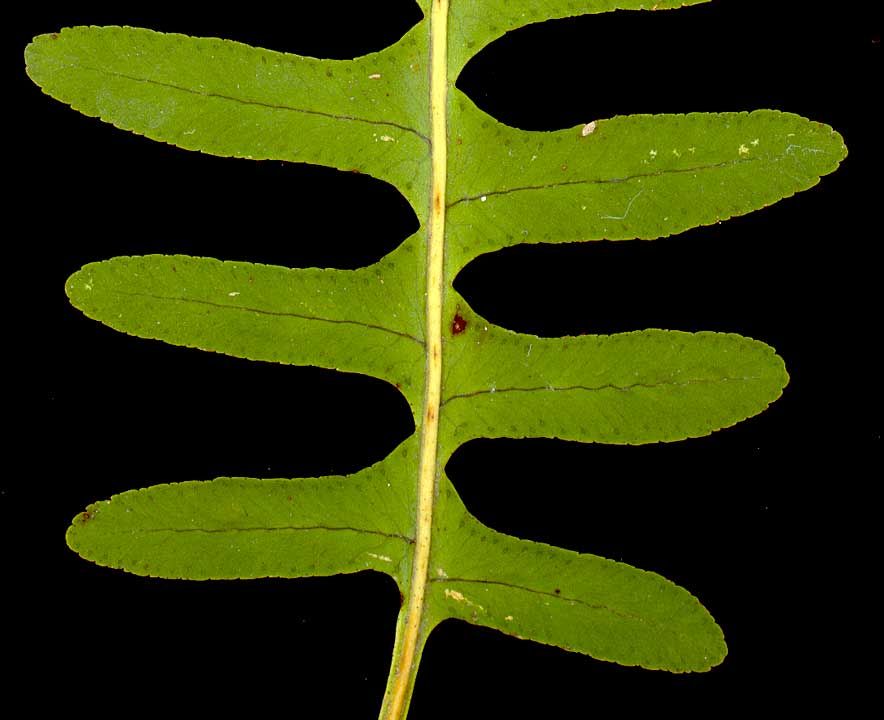 [Speaker Notes: Polypodium virginianum]
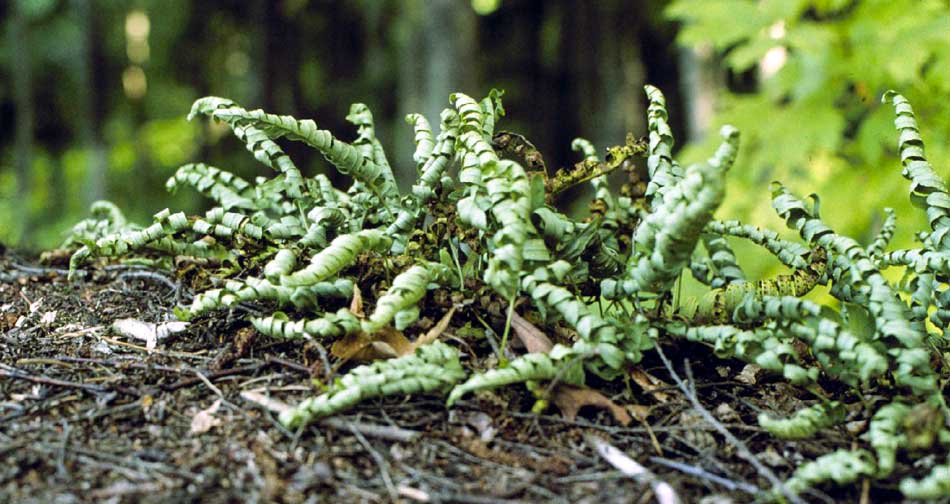 [Speaker Notes: Polypodium virginianum]
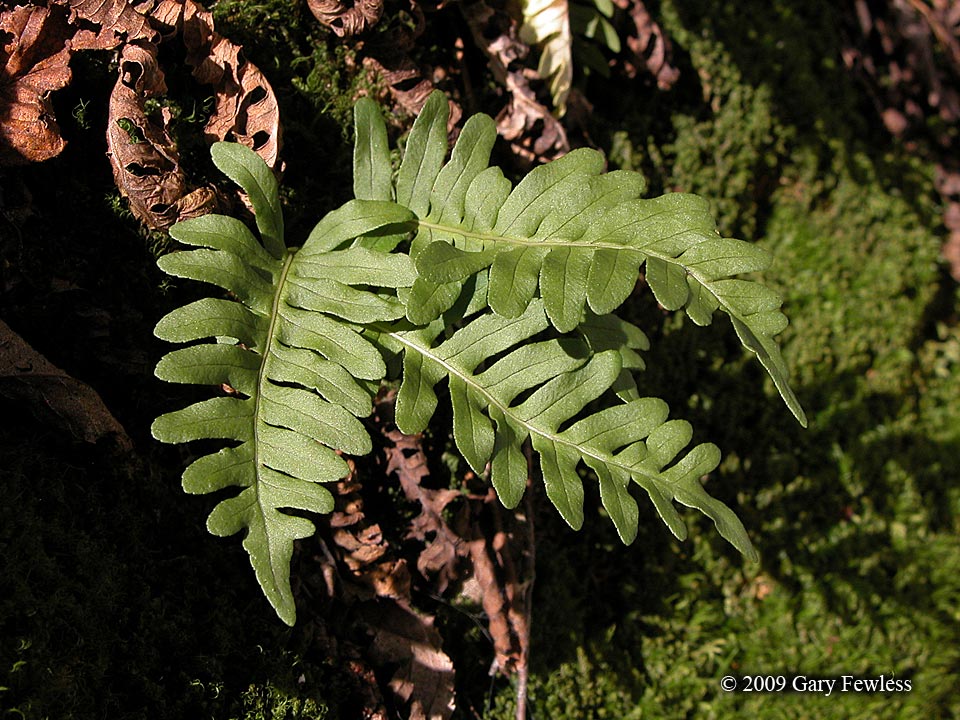 oak fern
Gymnocarpium dryopteris
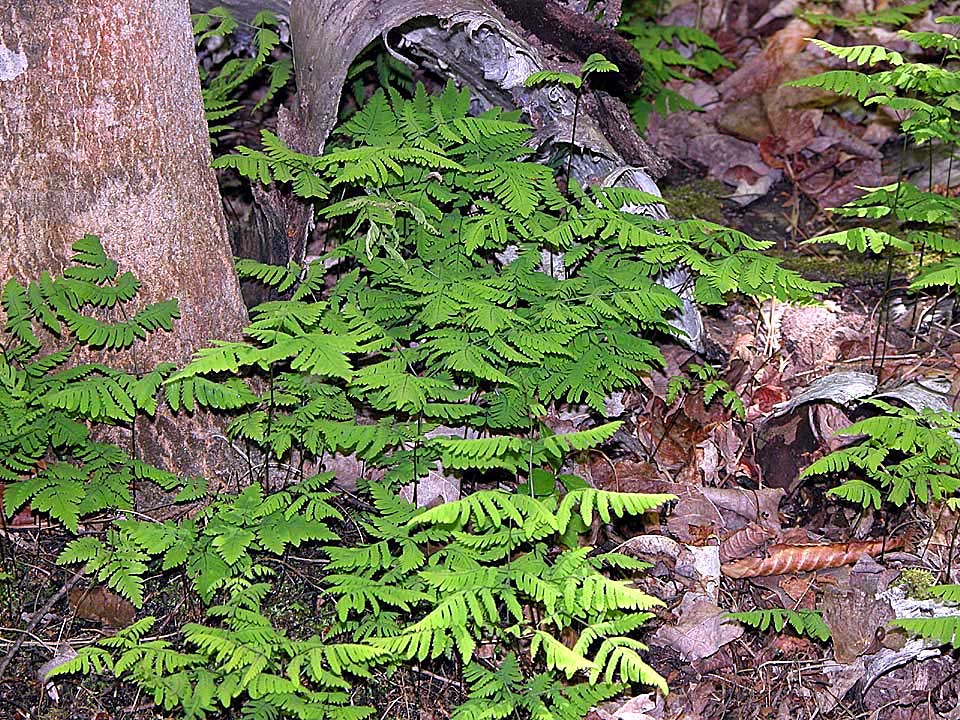 [Speaker Notes: Gymnocarpium dryopteris]
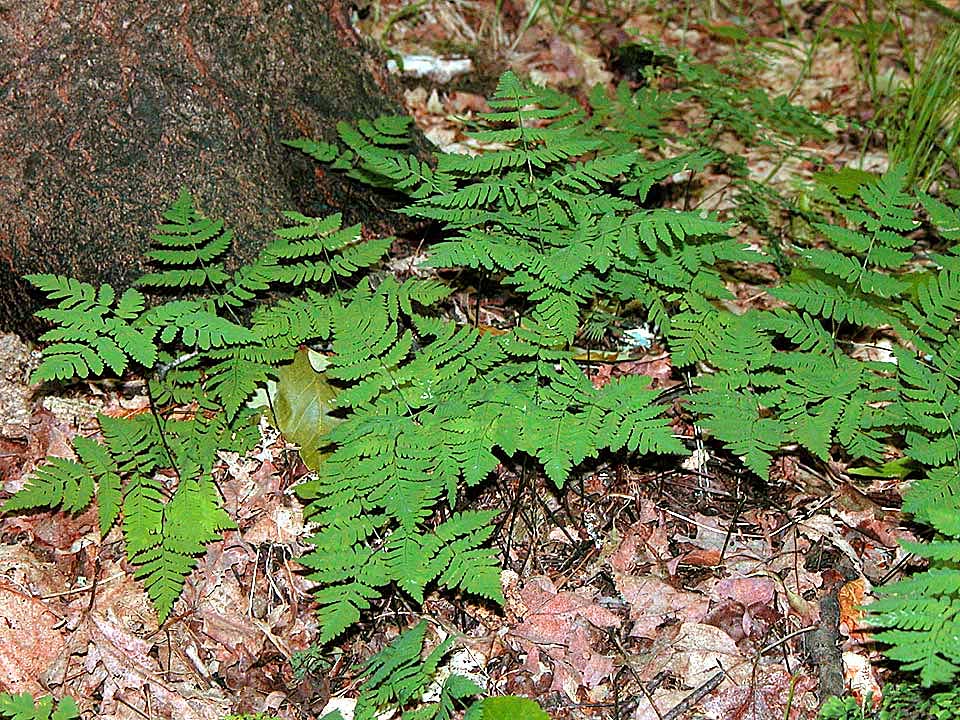 [Speaker Notes: Gymnocarpium dryopteris]
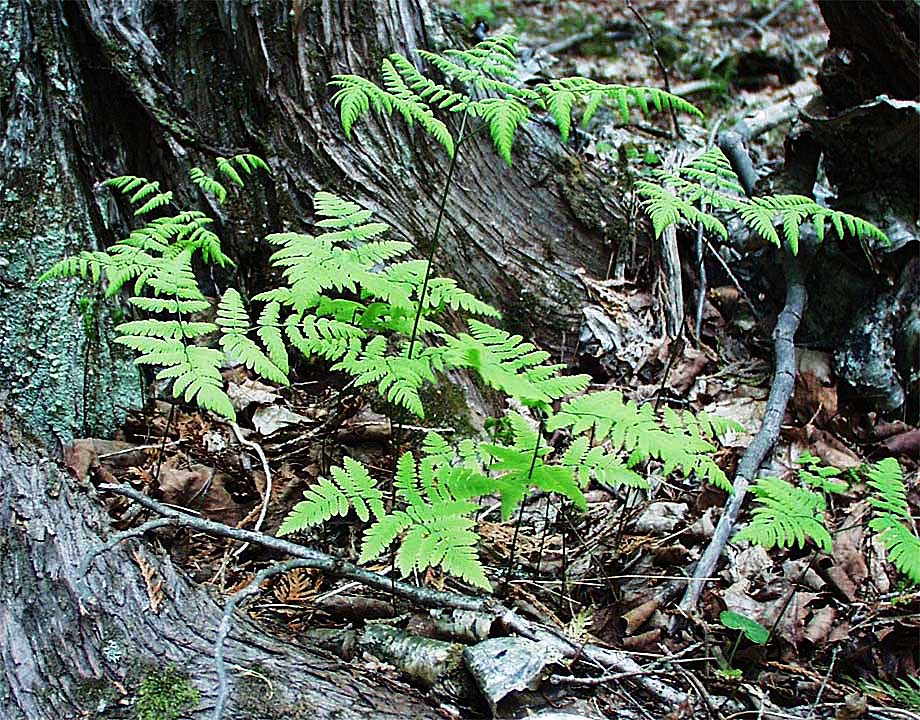 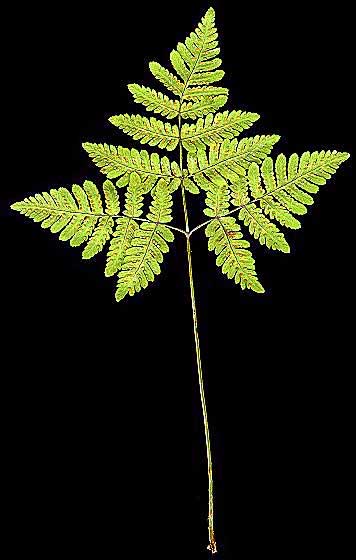 [Speaker Notes: Gymnocarpium dryopteris]
rattle snake fern
Botrypus virginianus (=Botrychium virginianum)
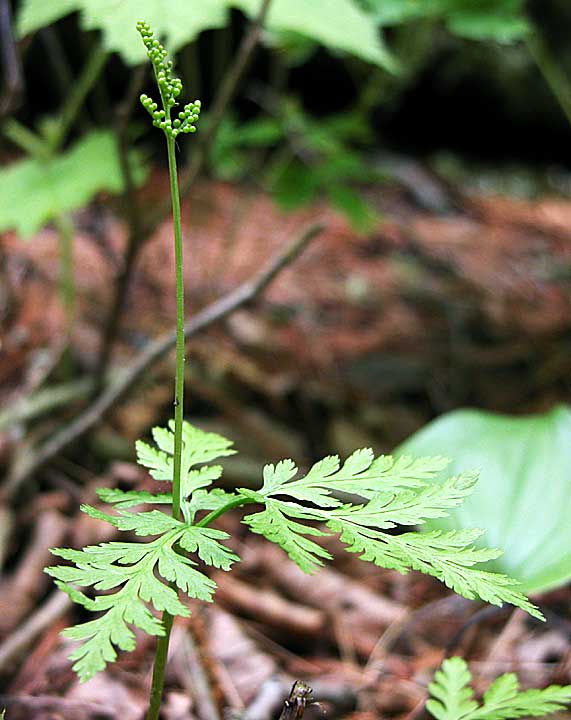 [Speaker Notes: Botrypus virginianus]
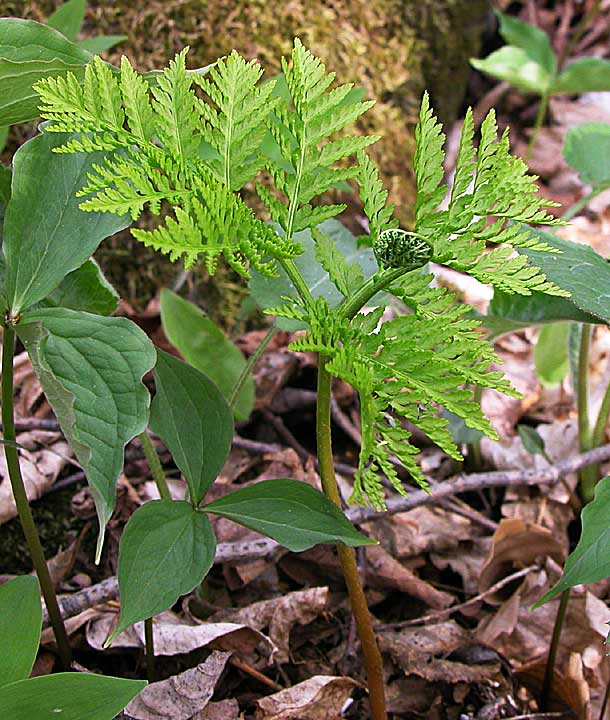 [Speaker Notes: Botrypus virginianus]
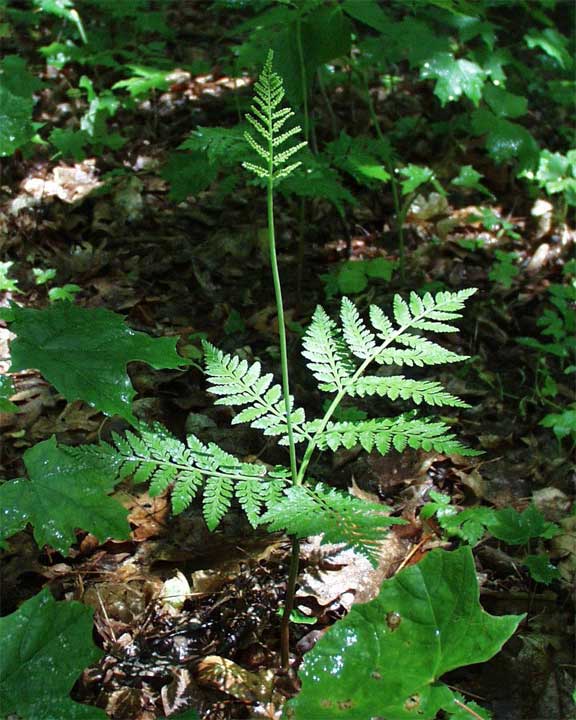 [Speaker Notes: Botrypus virginianus]
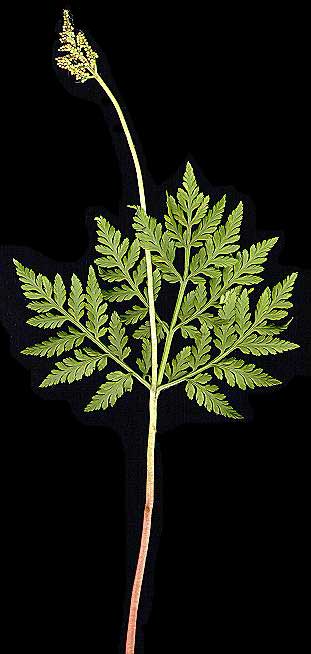 [Speaker Notes: Botrypus virginianus]
beech fern
Phegopteris connectilis
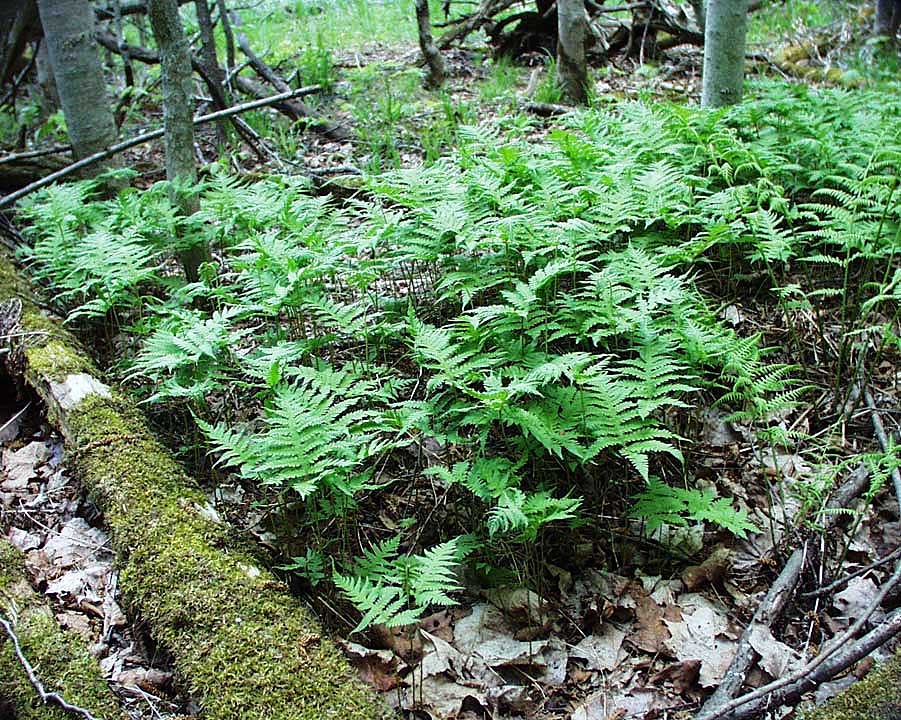 [Speaker Notes: Phegopteris connectilis]
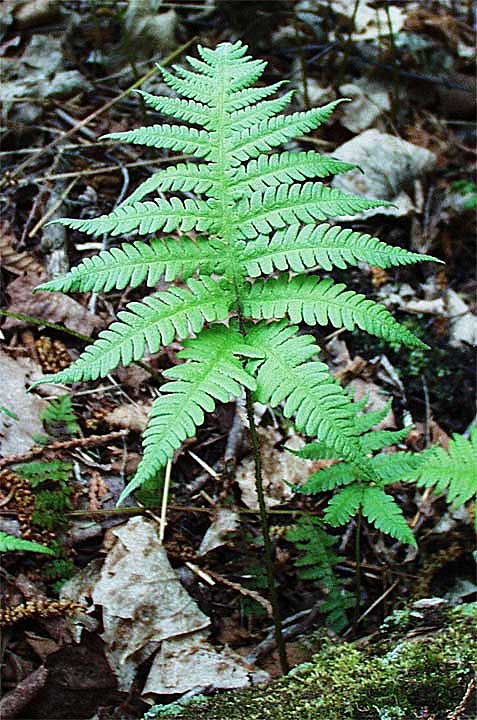 [Speaker Notes: Phegopteris connectilis]
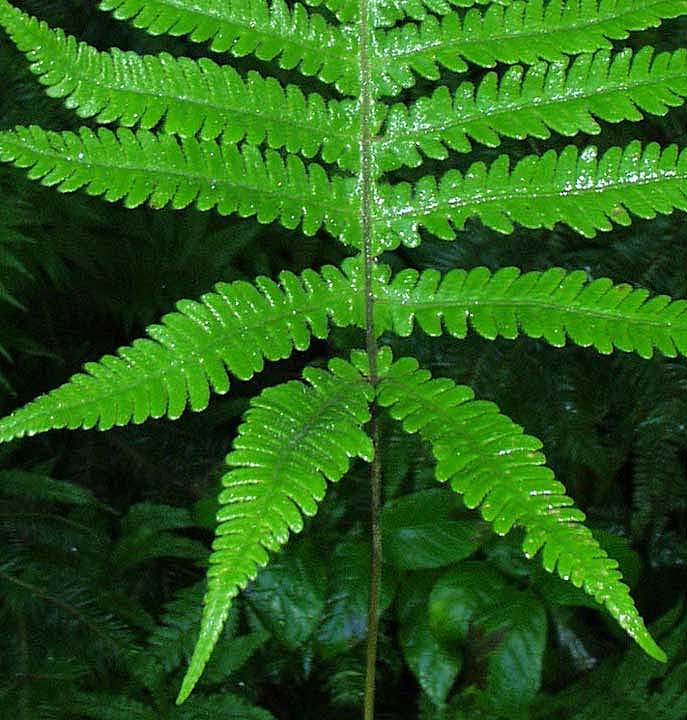 [Speaker Notes: Phegopteris connectilis]
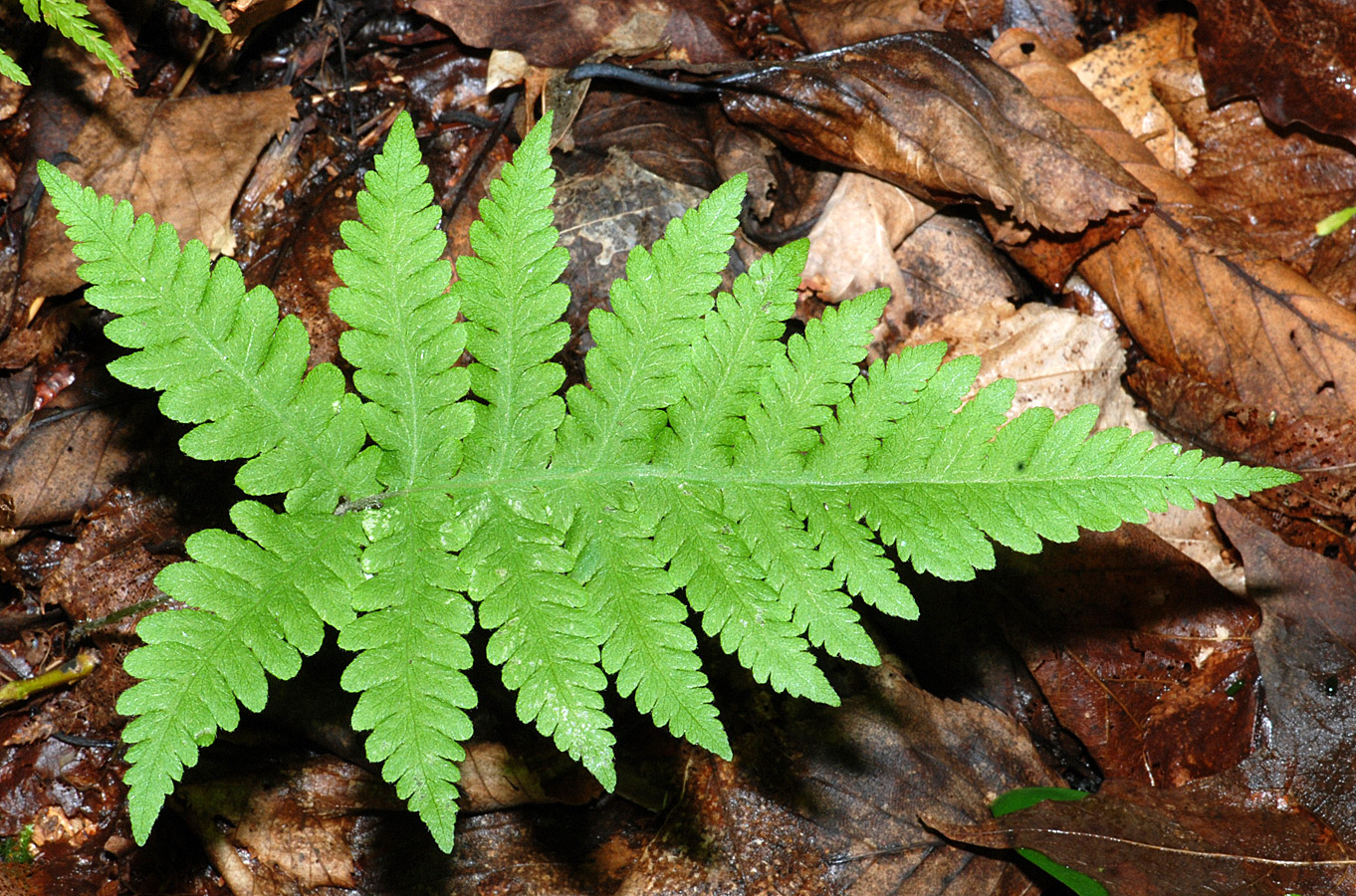 marsh fern
Thelypteris palustris
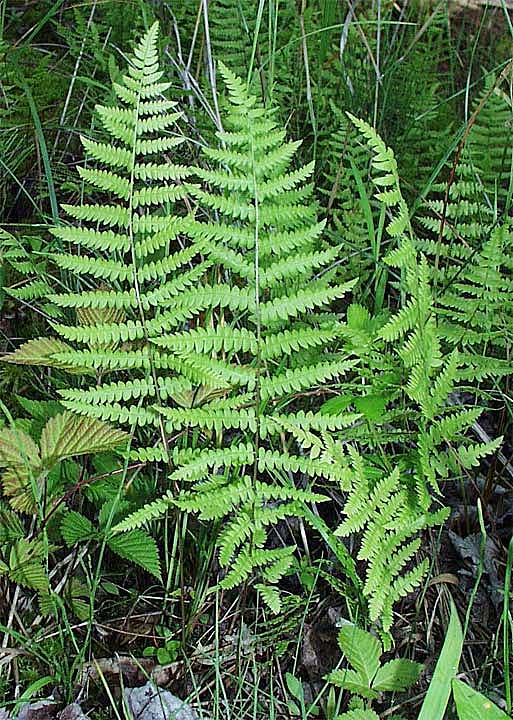 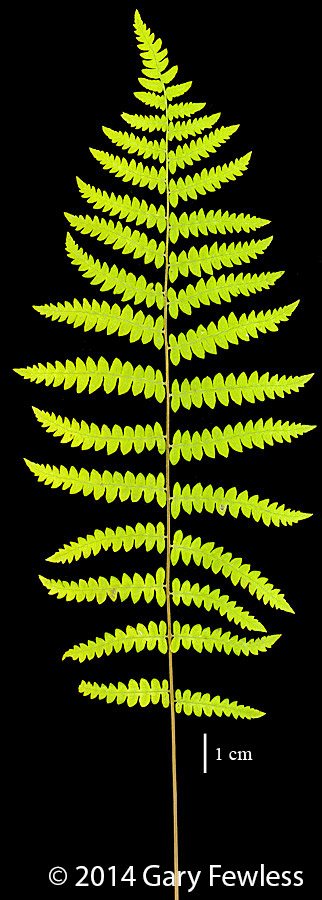 [Speaker Notes: Thelypteris palustris]
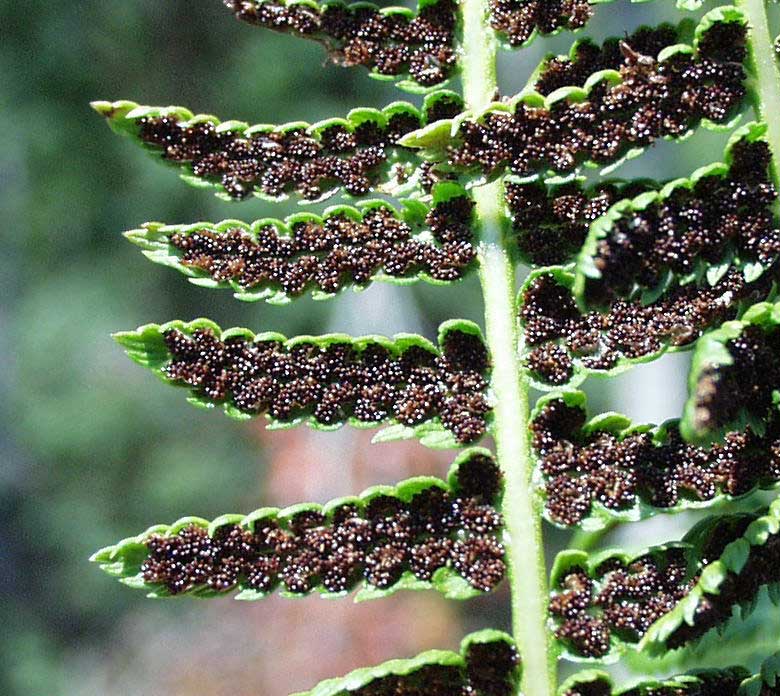 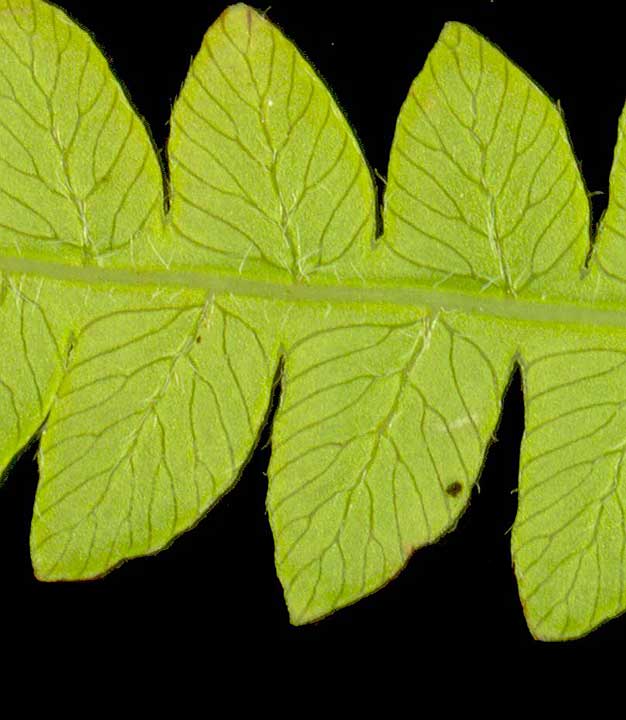 [Speaker Notes: Thelypteris palustris]
ferns to avoid
bracken fern Pteridium aquilinum
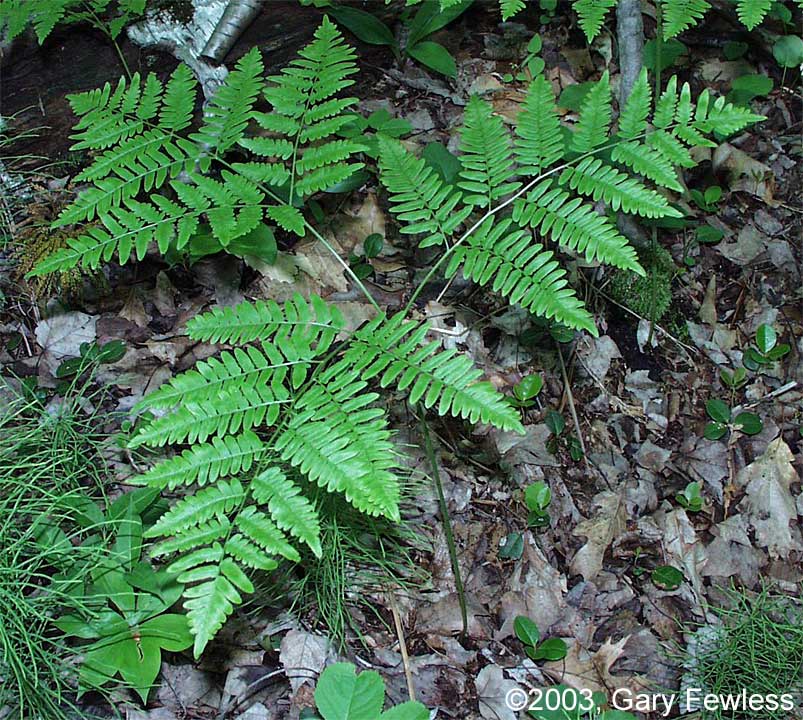 [Speaker Notes: Pteridium aquilinum]
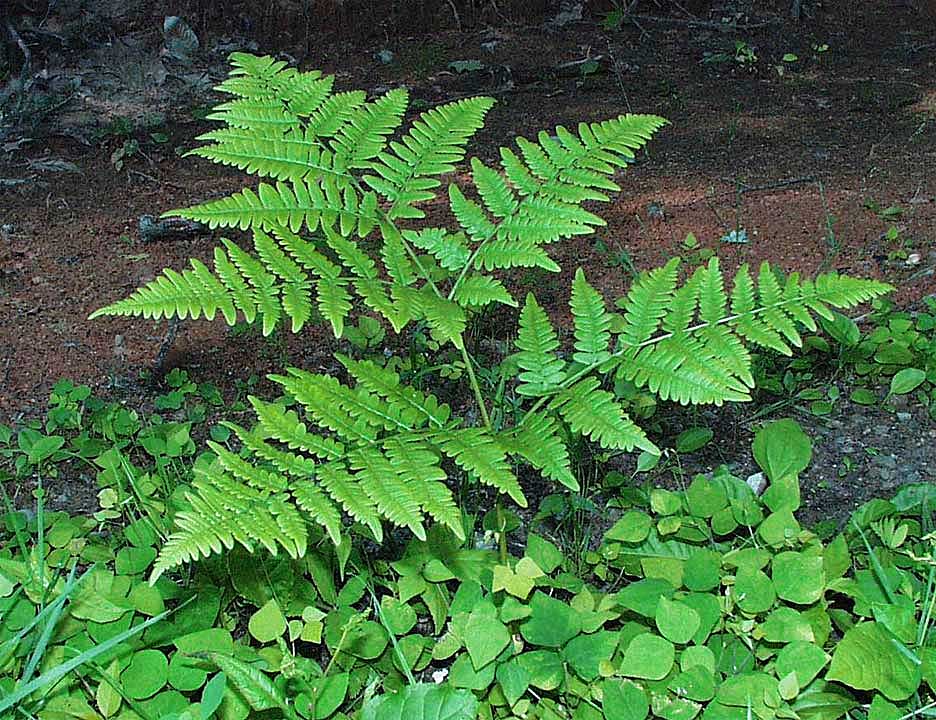 [Speaker Notes: Pteridium aquilinum]
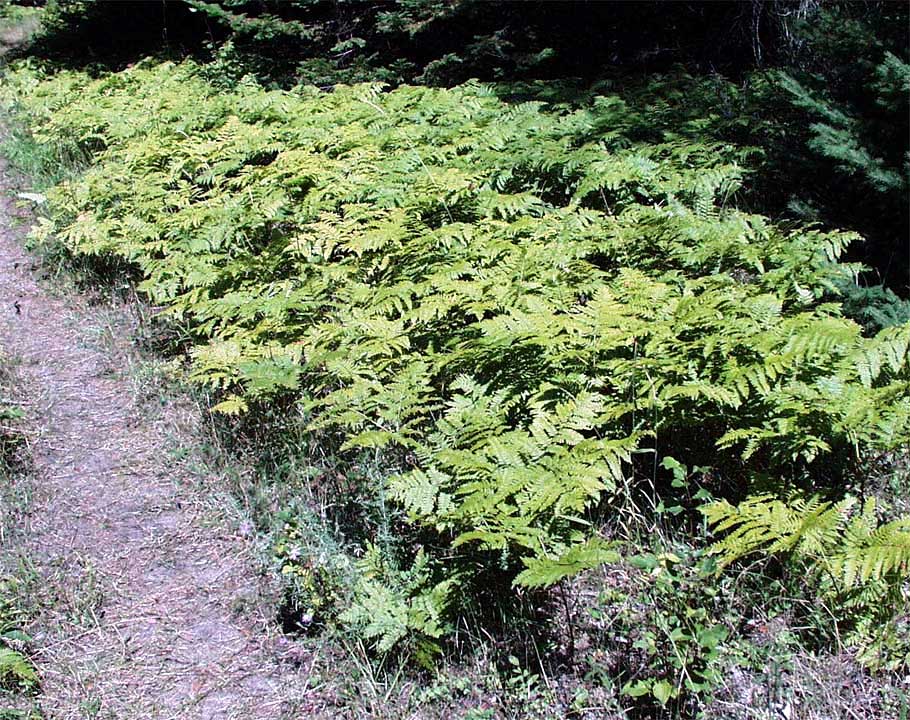 [Speaker Notes: Pteridium aquilinum]
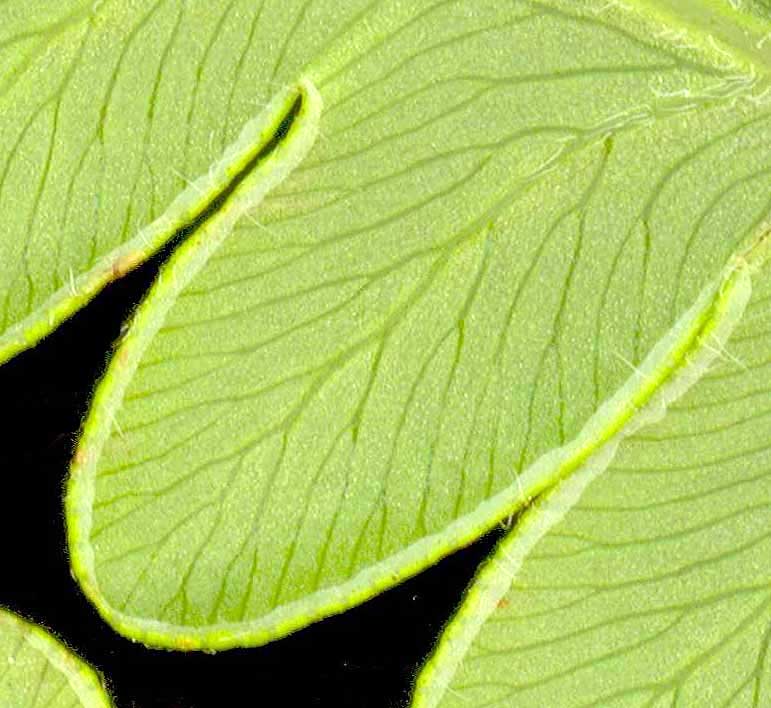 [Speaker Notes: Pteridium aquilinum]
floating fern or mosquito fern
Azolla
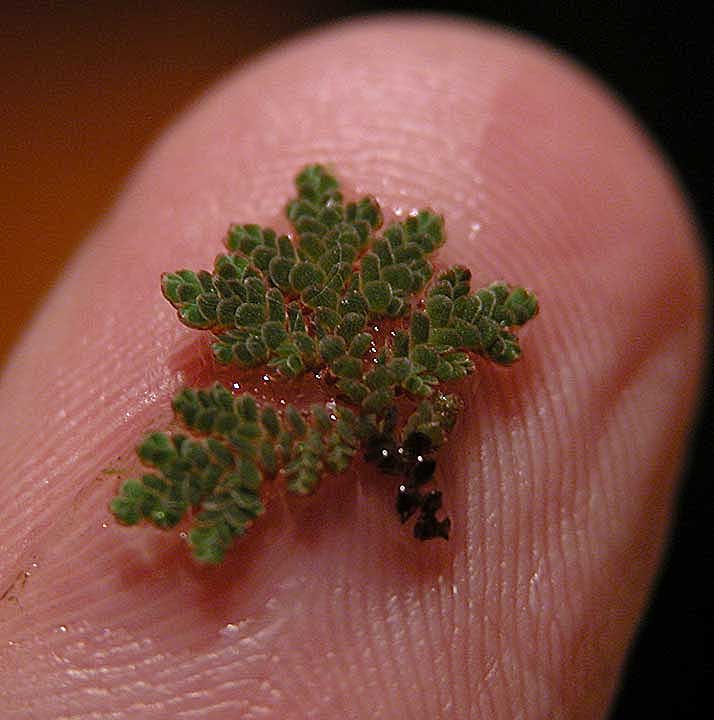 [Speaker Notes: Azolla]
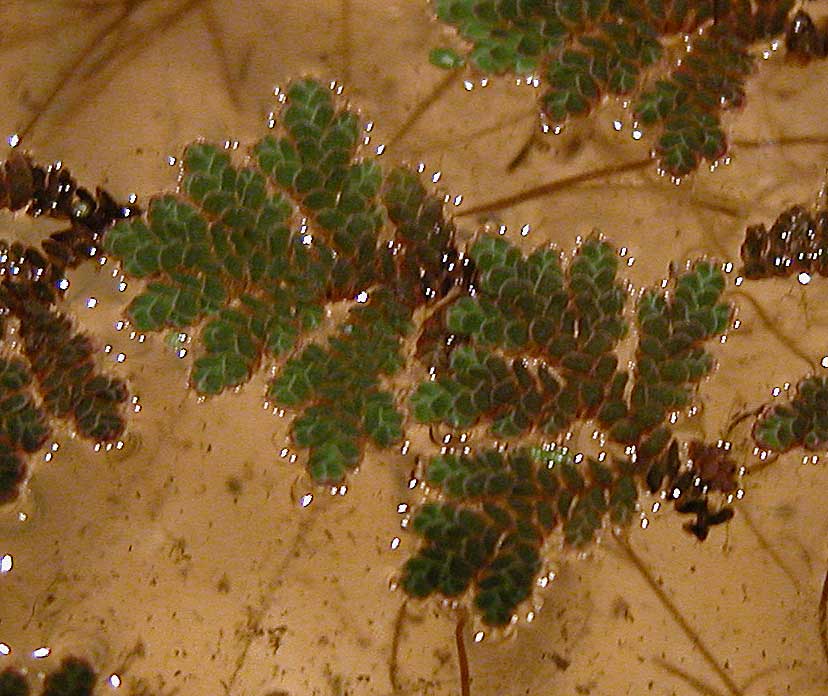 [Speaker Notes: Azolla]
genus Botrychium: ferns with funny names
(14 spp., 9 of which occur in Door County)
rattlesnake fern
grape-ferns
goblin fern
moonworts
rattle snake fern
Botrypus virginianus (=Botrychium virginianum)
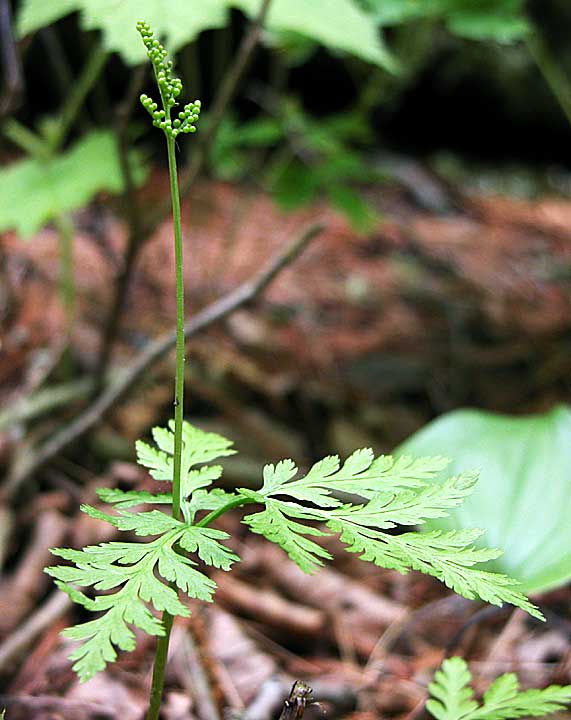 [Speaker Notes: Botrypus virginianus]
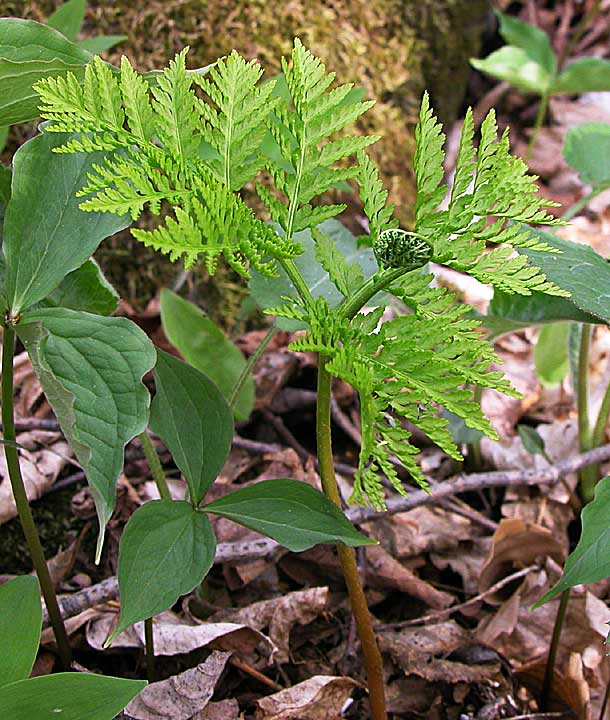 [Speaker Notes: Botrypus virginianus]
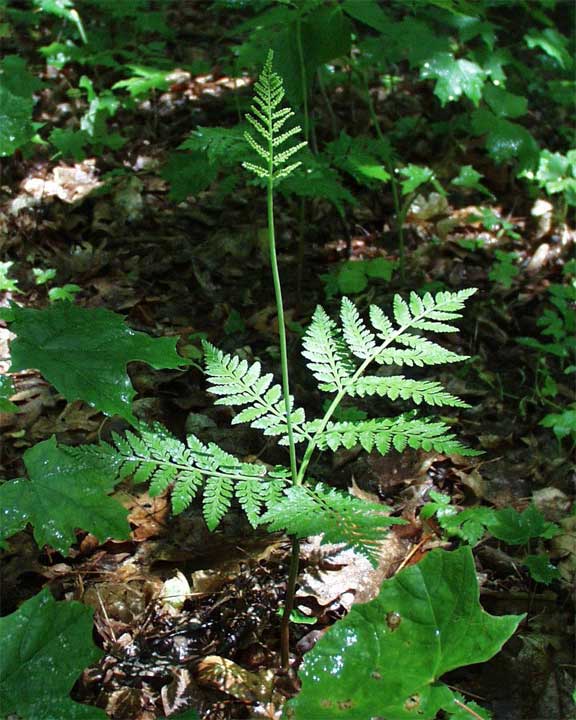 [Speaker Notes: Botrypus virginianus]
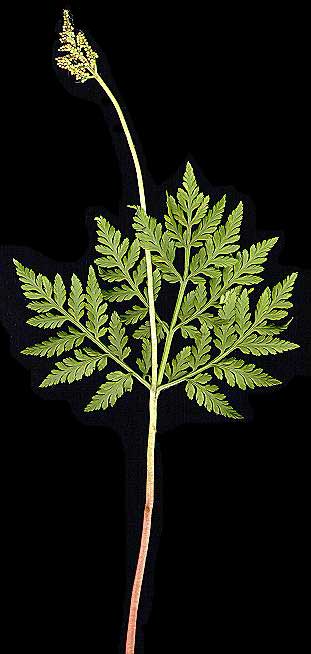 [Speaker Notes: Botrypus virginianus]
cut-leaved grape fern
Botrychium dissectum
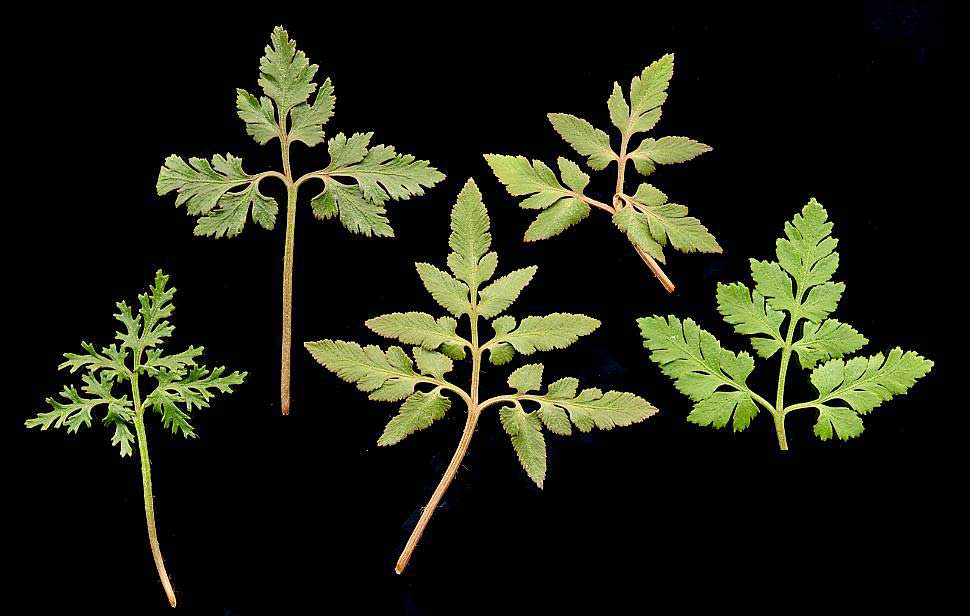 [Speaker Notes: Botrychium dissectum]
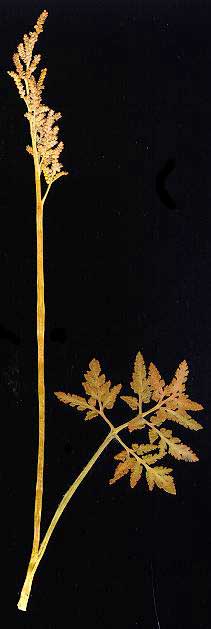 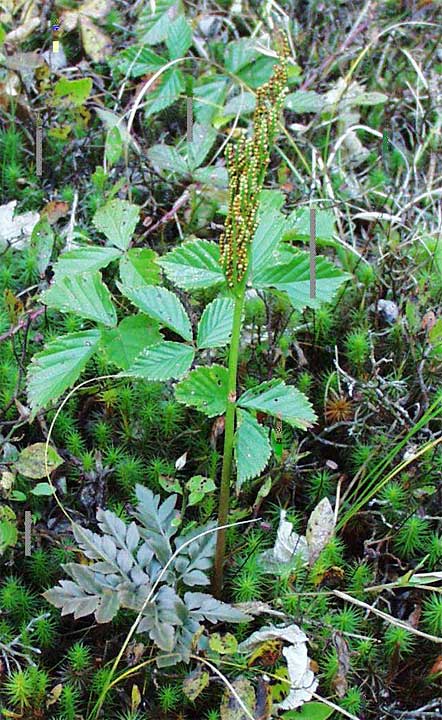 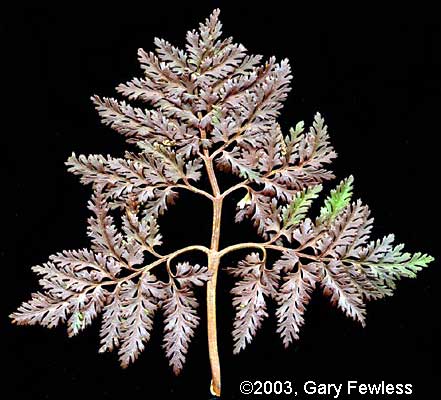 [Speaker Notes: Botrychium dissectum]
leather-leaved grape fern
Botrychium multifidum
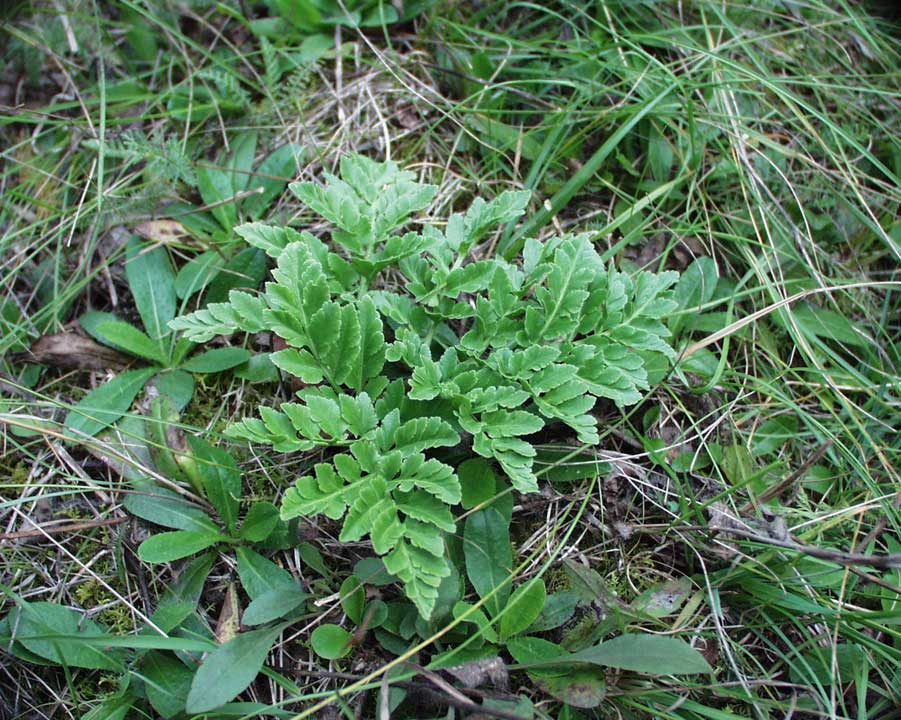 [Speaker Notes: Botrychium multifidum]
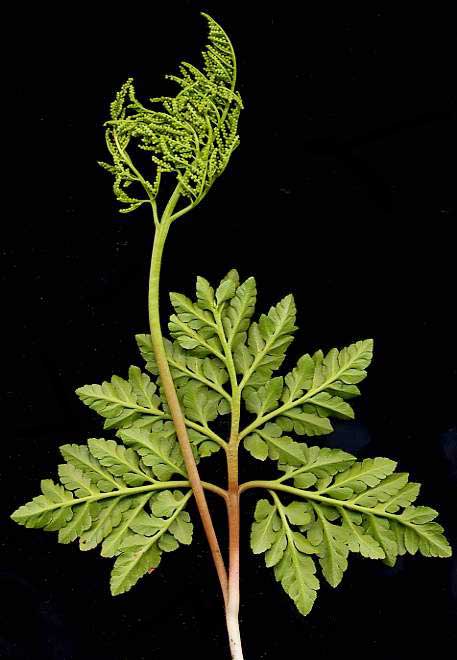 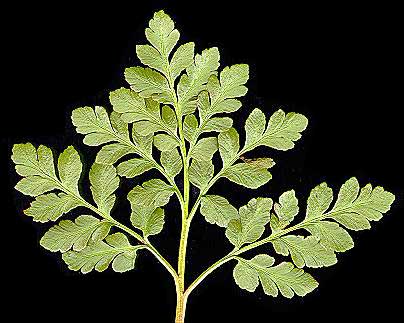 [Speaker Notes: Botrychium multifidum]
prairie moonwort
Botrychium campestre
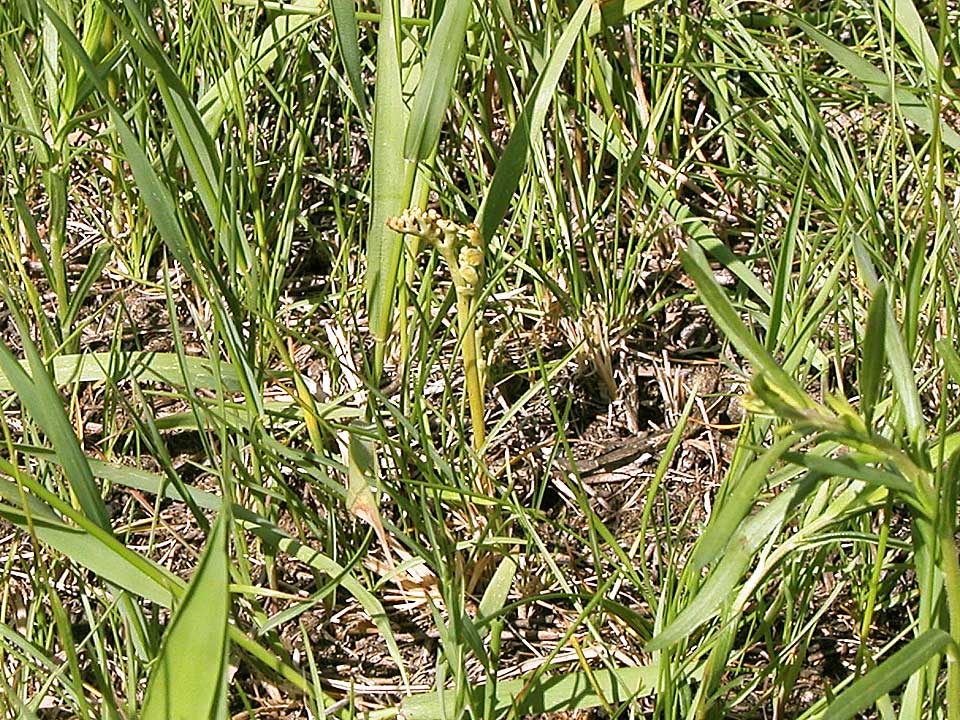 [Speaker Notes: Botrychium campestre; prairie moonwort]
goblin fern
Botrychium mormo
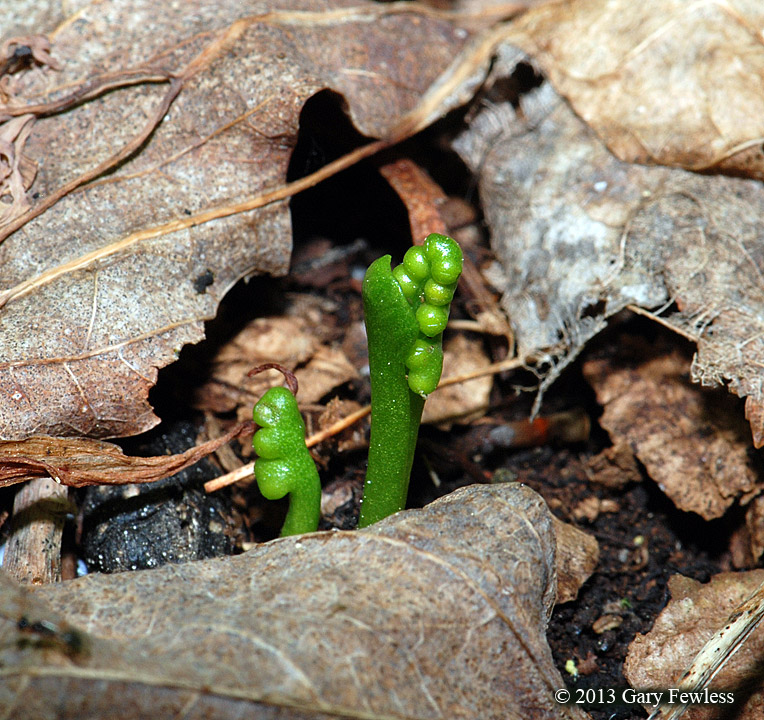 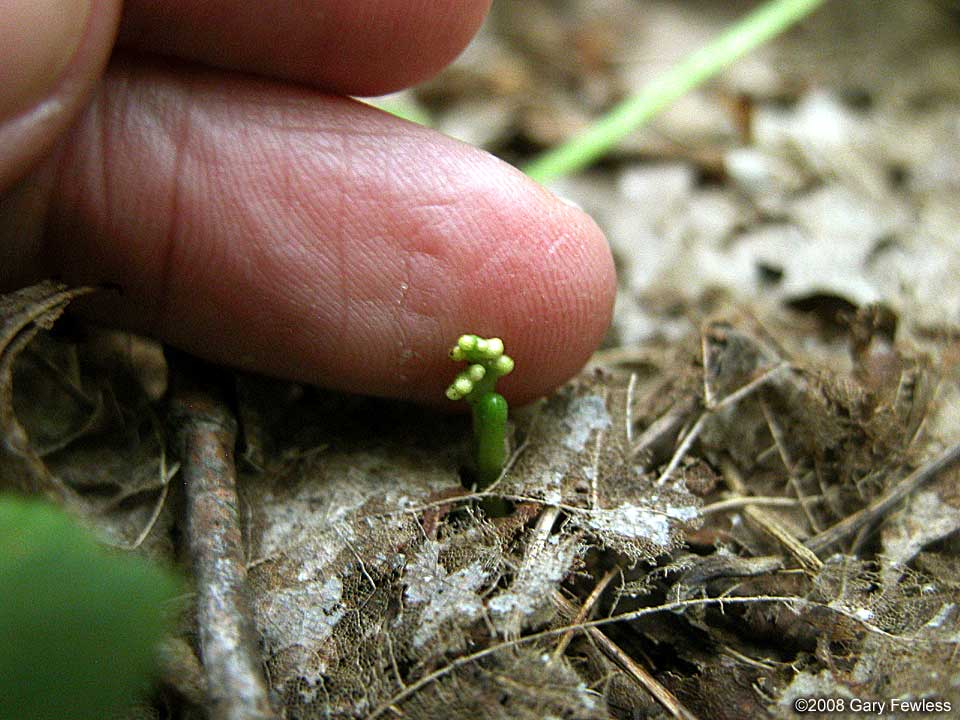 [Speaker Notes: Botrychium mormo; goblin fern]
Mingan moonwort, common moonwort, spatulate moonwort
left to right in following slide: Botrychium minganense, B. lunaria, B. spathulata
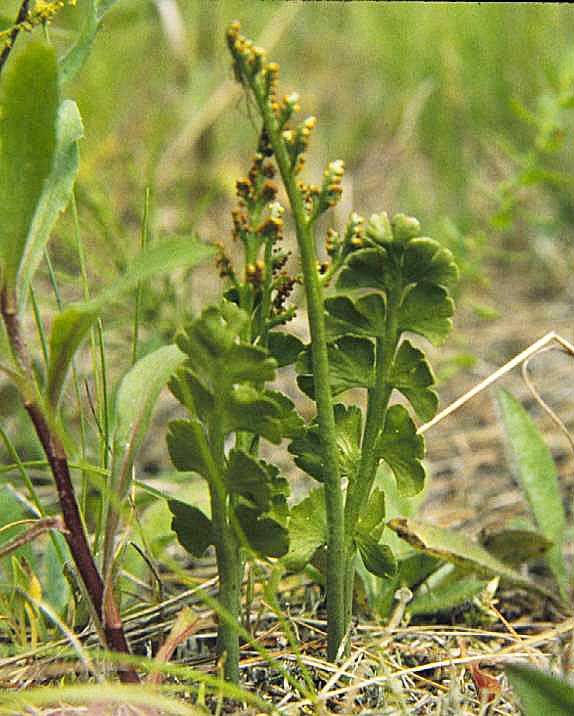 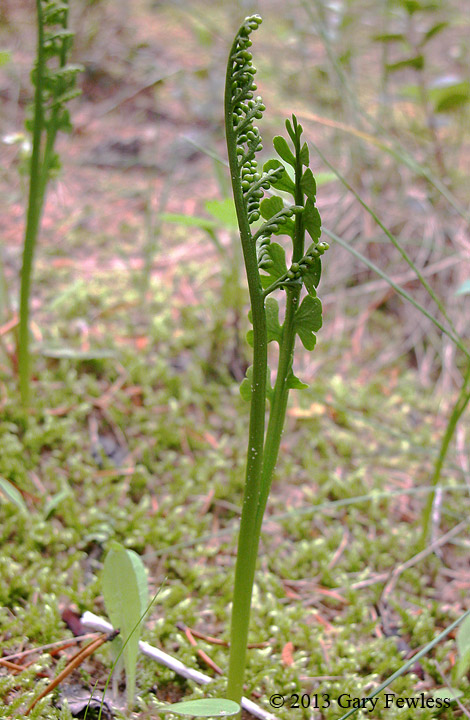 [Speaker Notes: left to right: minganense, lunaria, spathulatum]
daisy-leaved grape-fern, lance-leaved grape-fern, least moonwort
left to right in following slide: Botrychium matricariifolium, B. lanceolatum, B. simplex
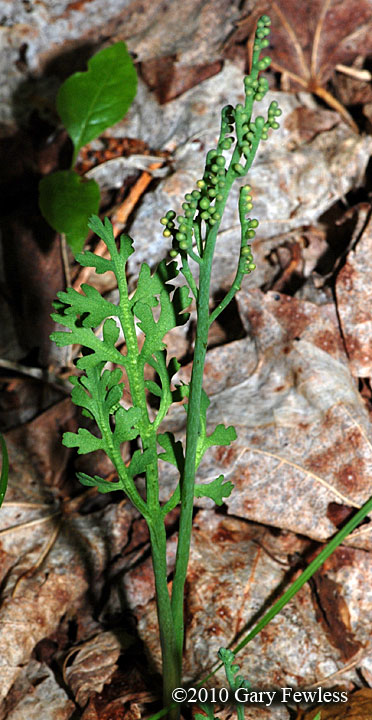 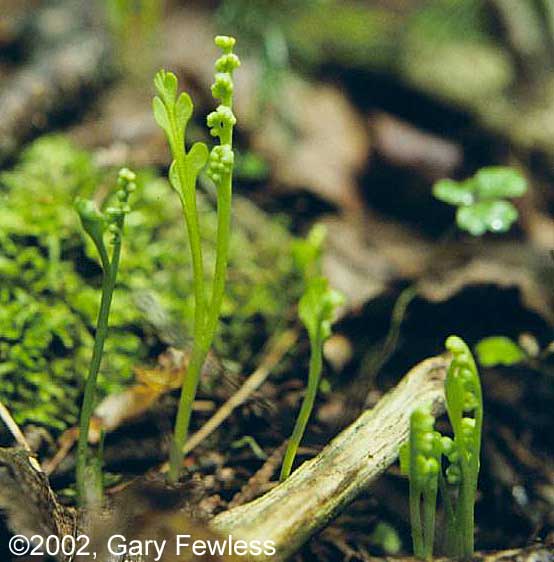 [Speaker Notes: Left to right: Botrychium matricariifolia, B. lanceolata, B. simplex]